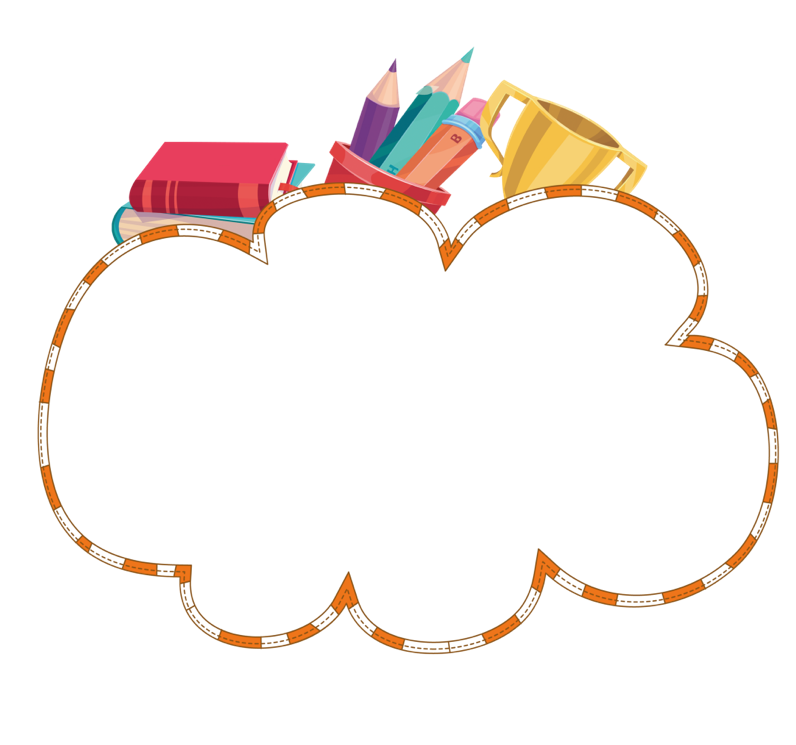 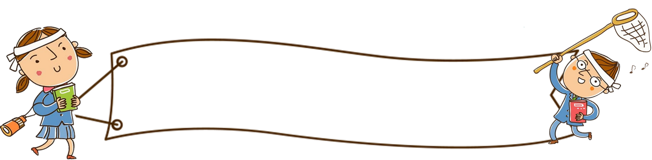 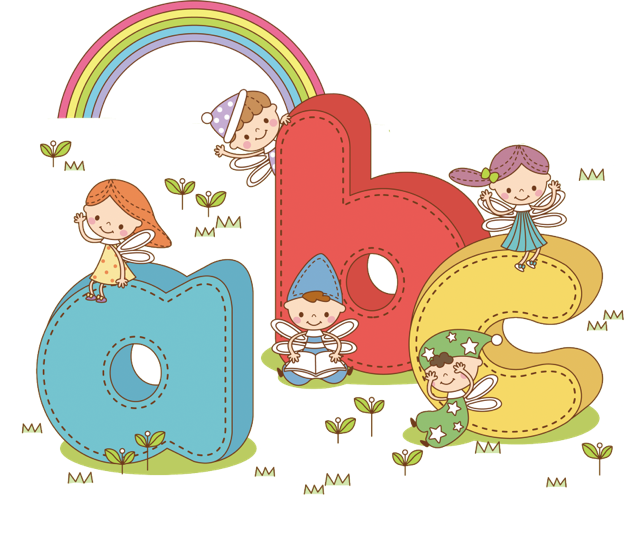 MOÂN TIEÁNG VIEÄT
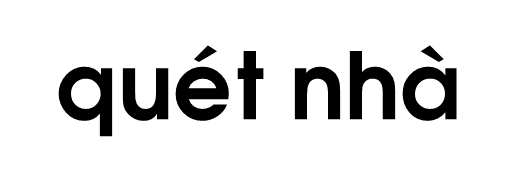 vịt nhựa
nét chữ
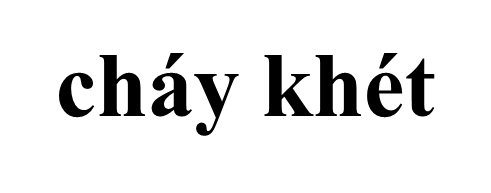 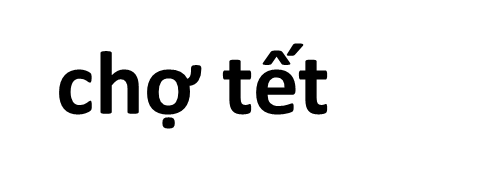 dệt vải
thịt nạc
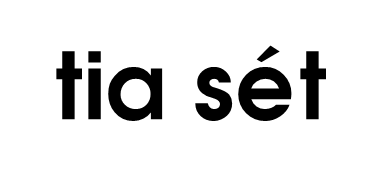 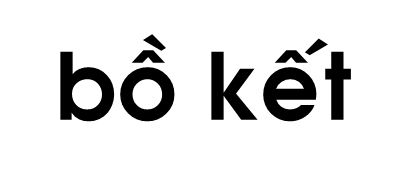 giá rét
ngày tết
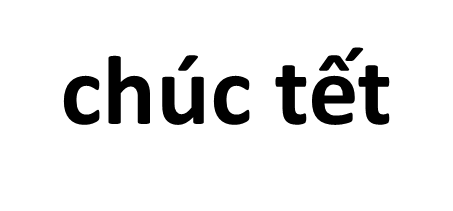 kết quả
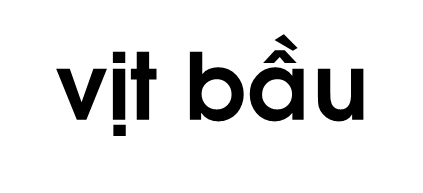 mệt mỏi
et – vẹt
trời rét
vịt cỏ
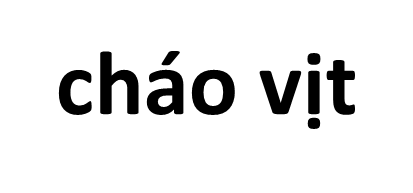 êt – tết
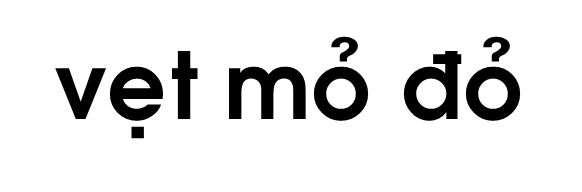 quả mít
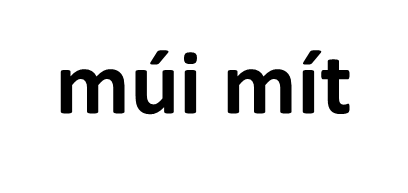 it - mít
Beù toâ maøu quaû mít vaø chuù vòt baàu.
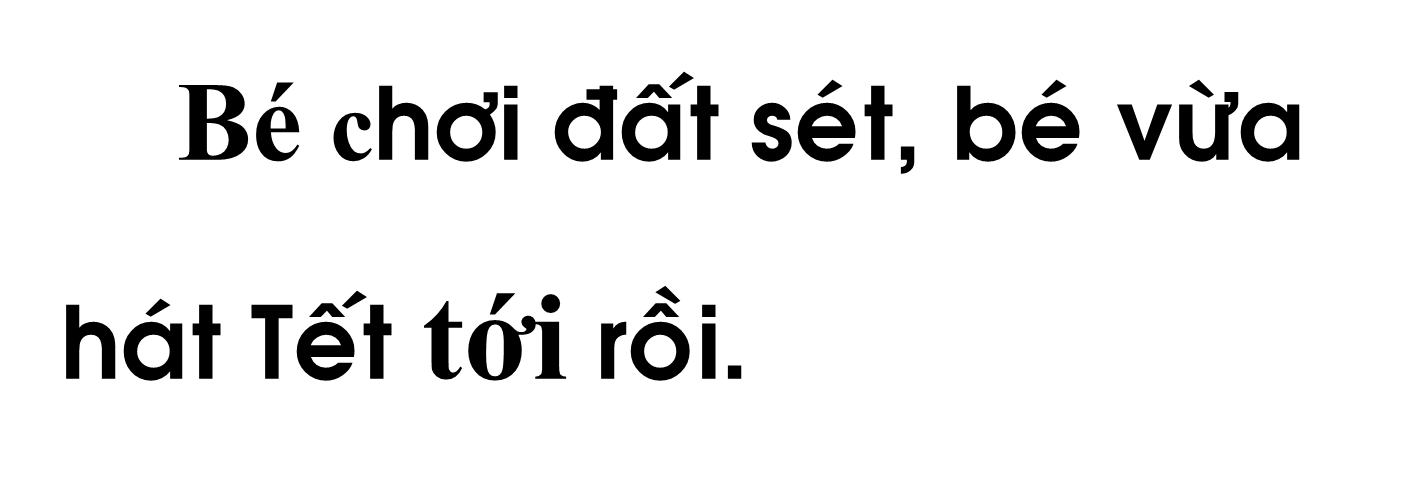 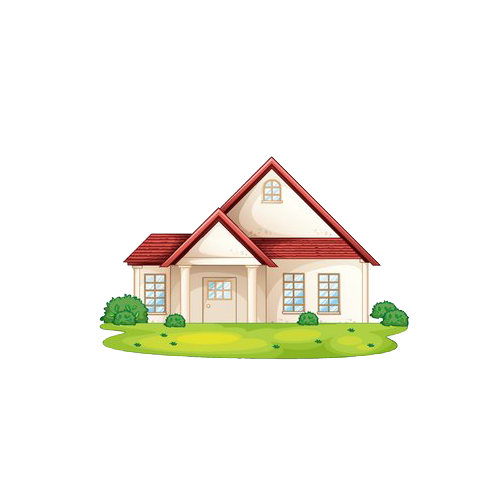 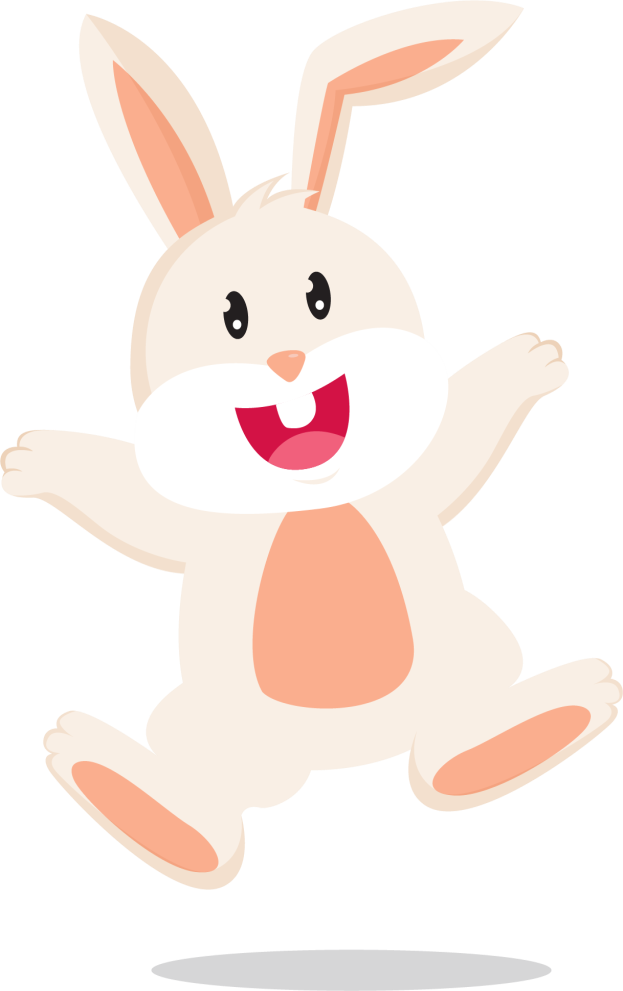 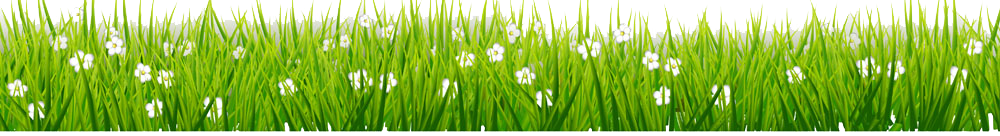 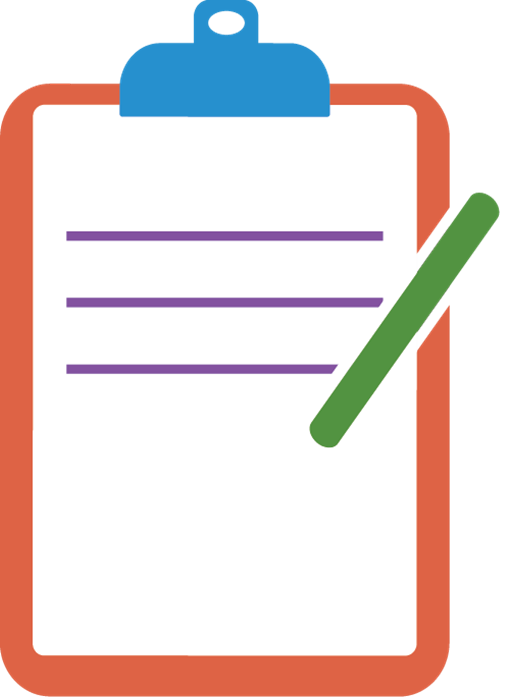 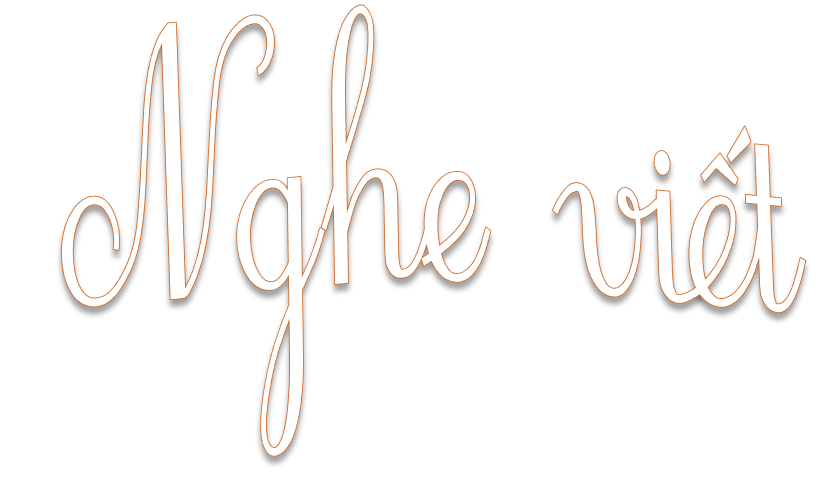 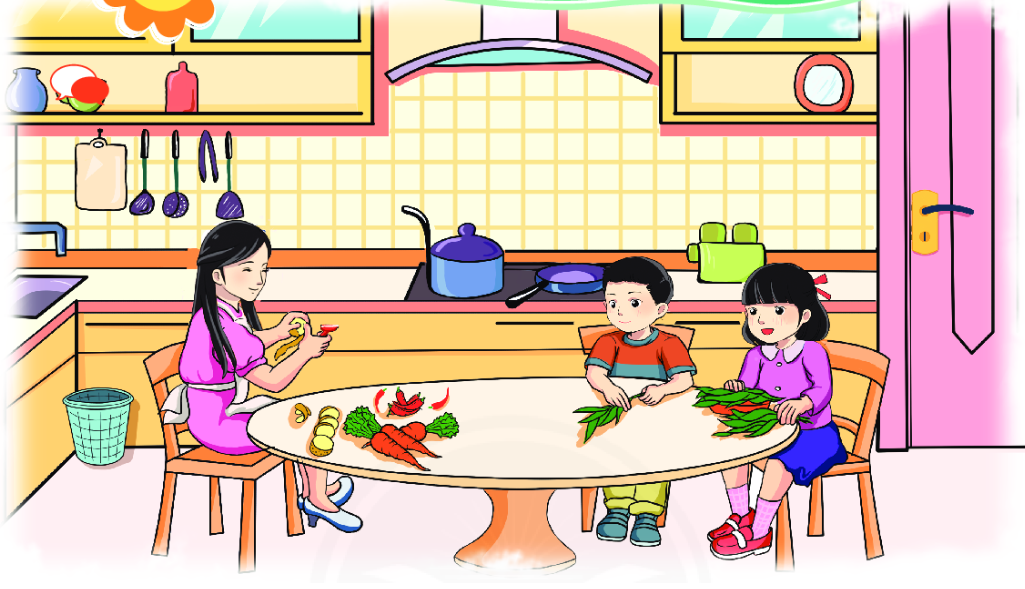 thôùt
goït
ôùt
laù loát
soït
caø roát
[Speaker Notes: Gv bấm vào oval xanh dương sẽ hiện chữ]
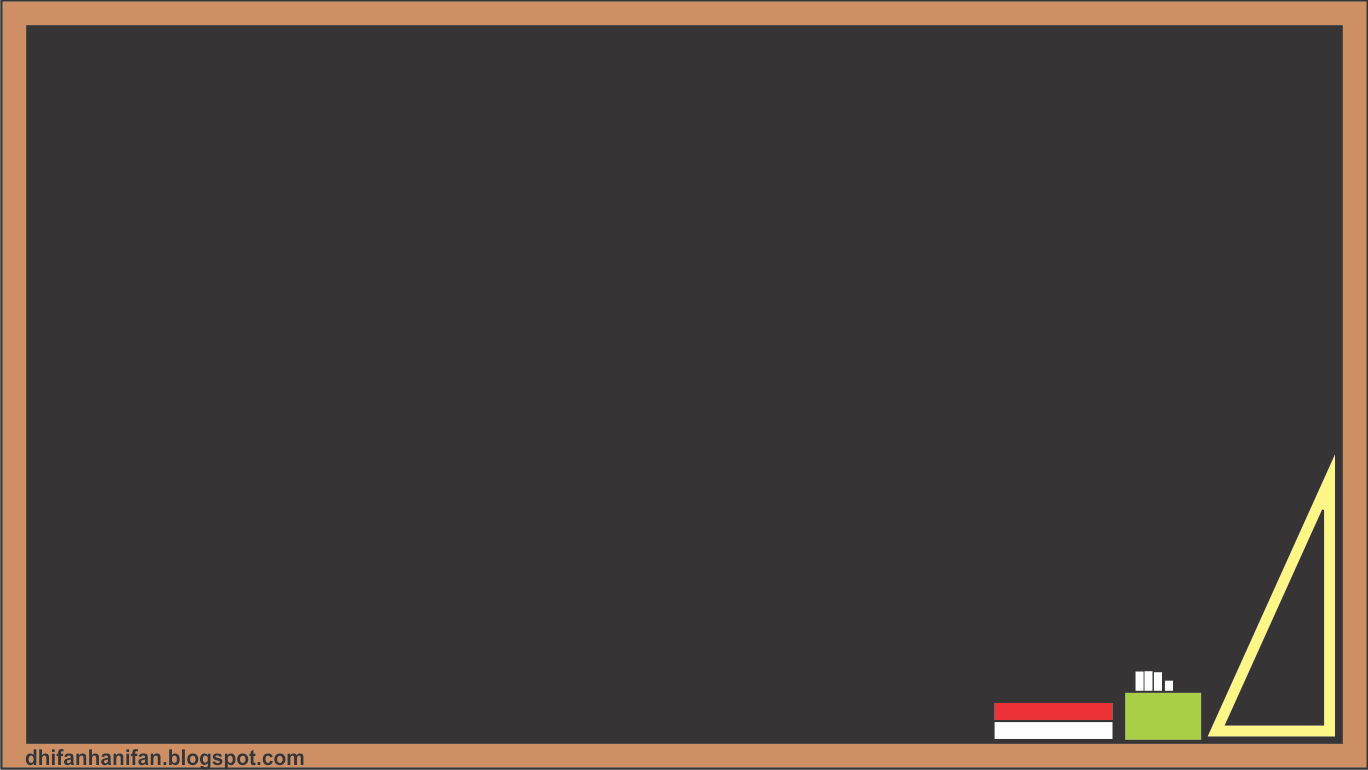 Thứ tư, ngày 17 tháng  11 năm 2021
Tiếng Việt
Bài: ot –ôt - ơt
ot
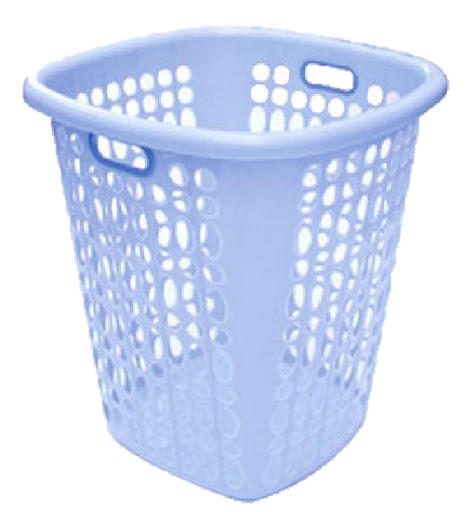 s
sọt
caùi soït
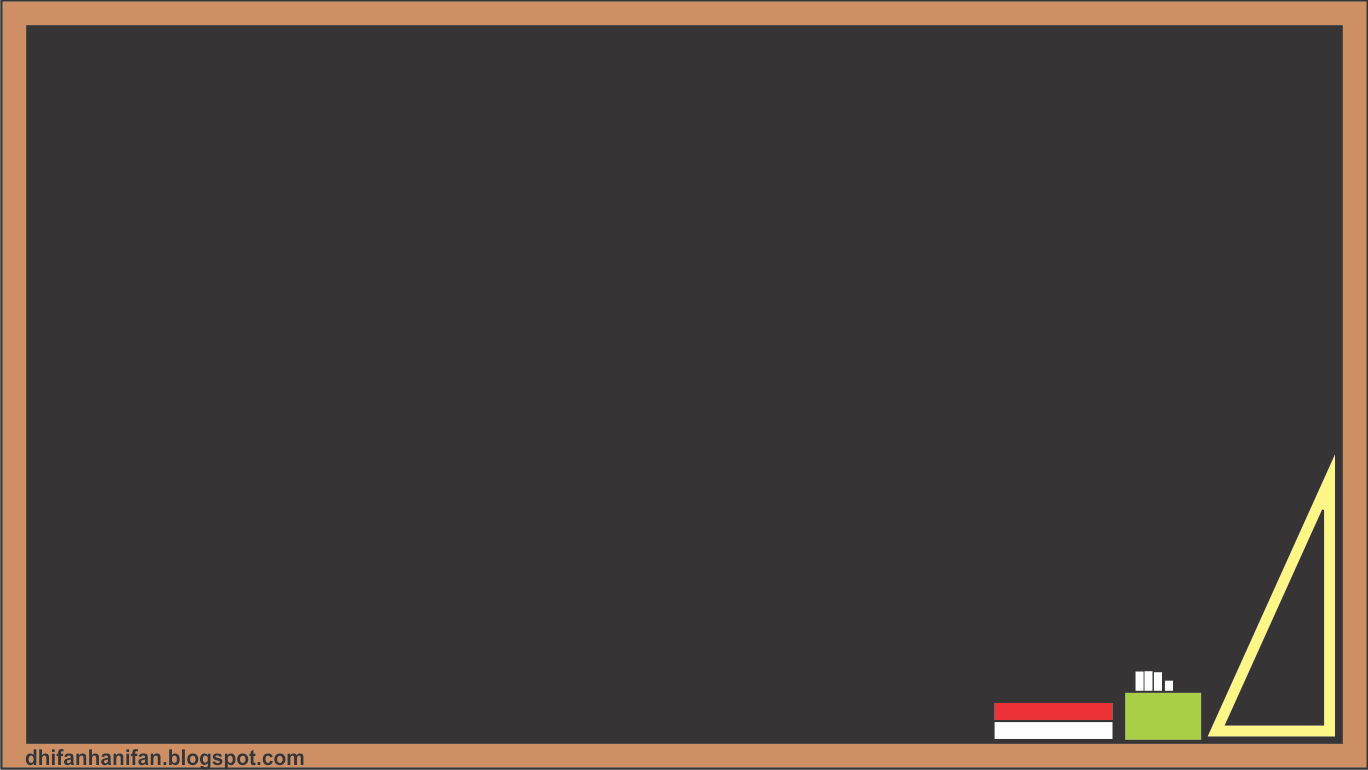 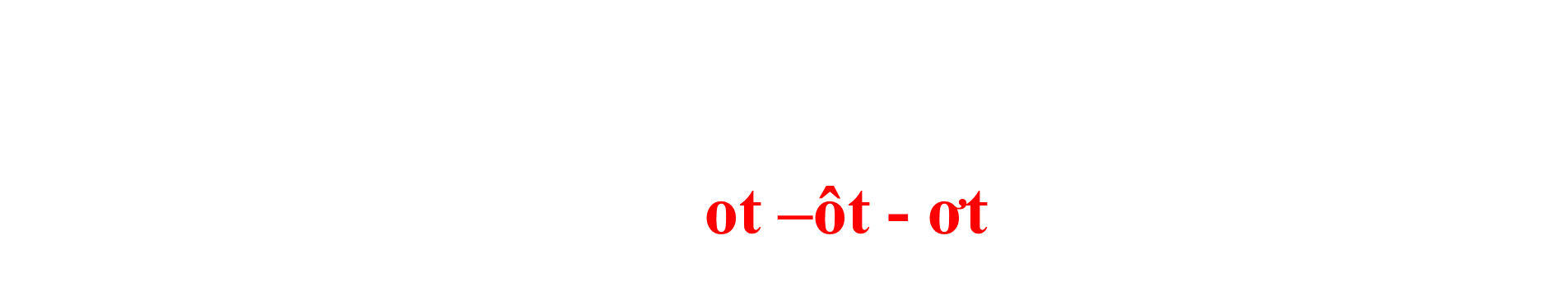 ôt
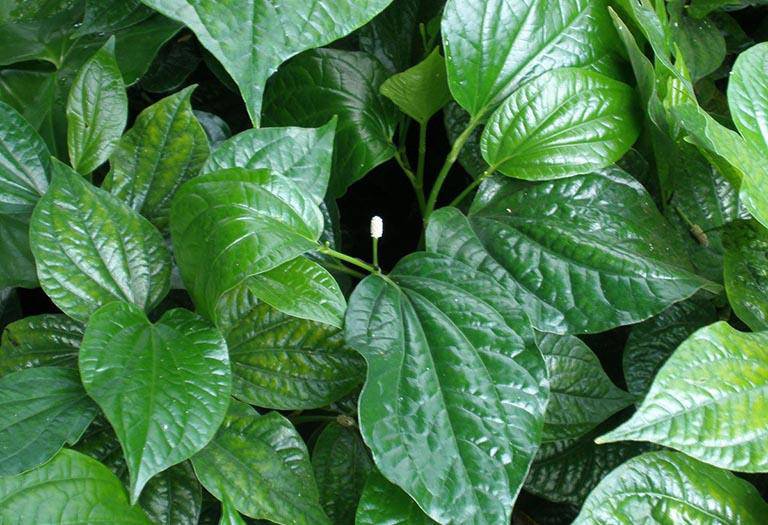 l
ôt
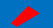 l
ôt
laù loát
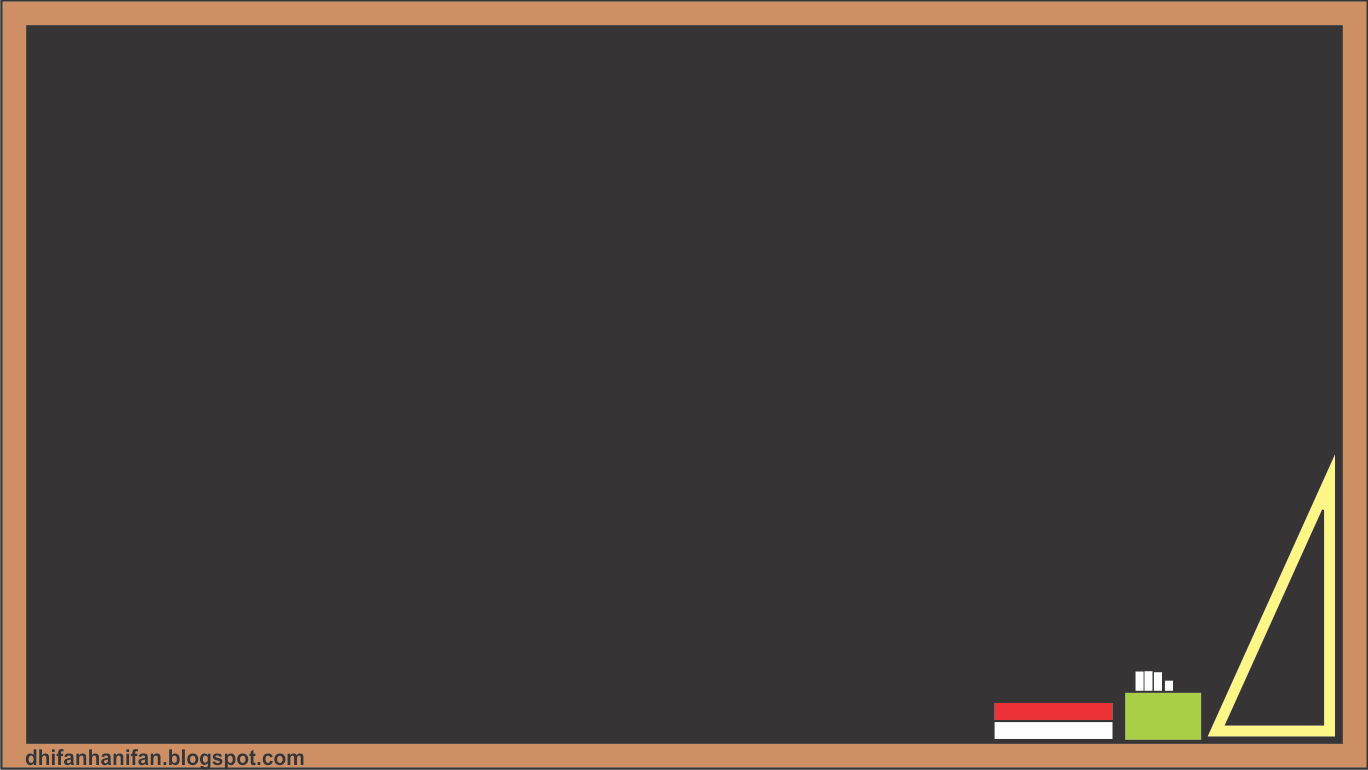 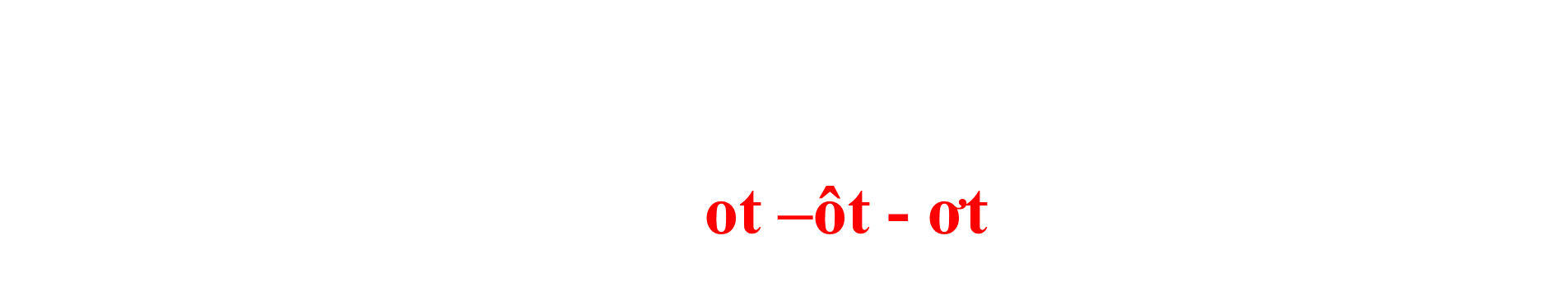 ôt
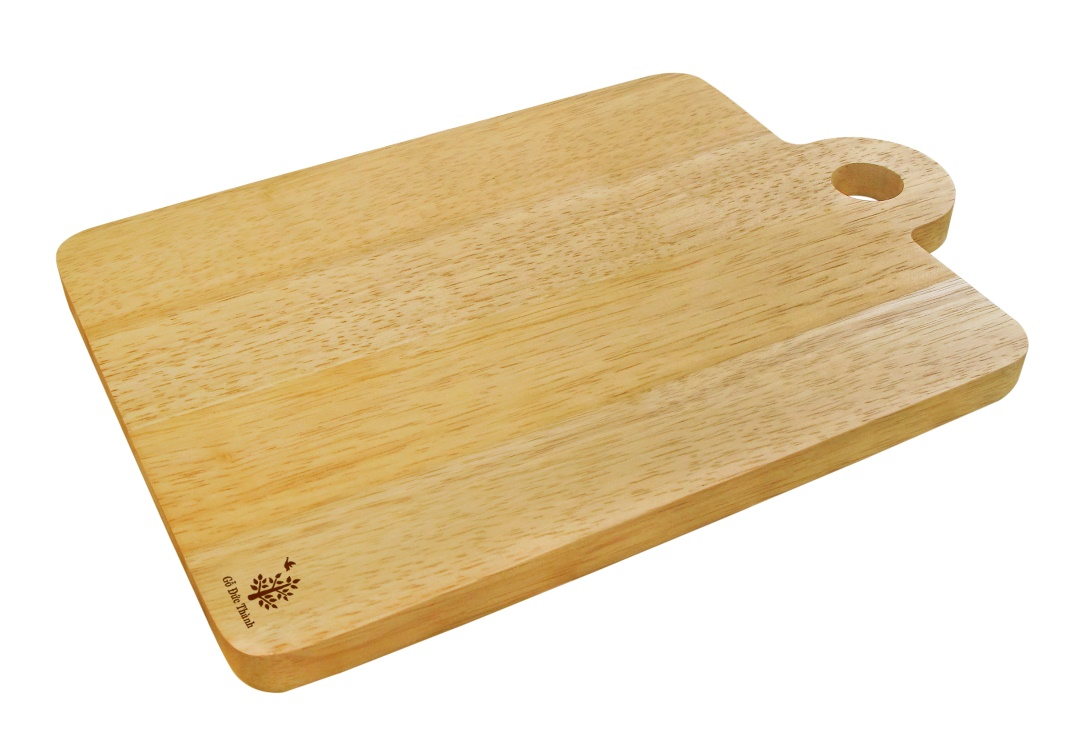 th
thôùt
caùi thôùt
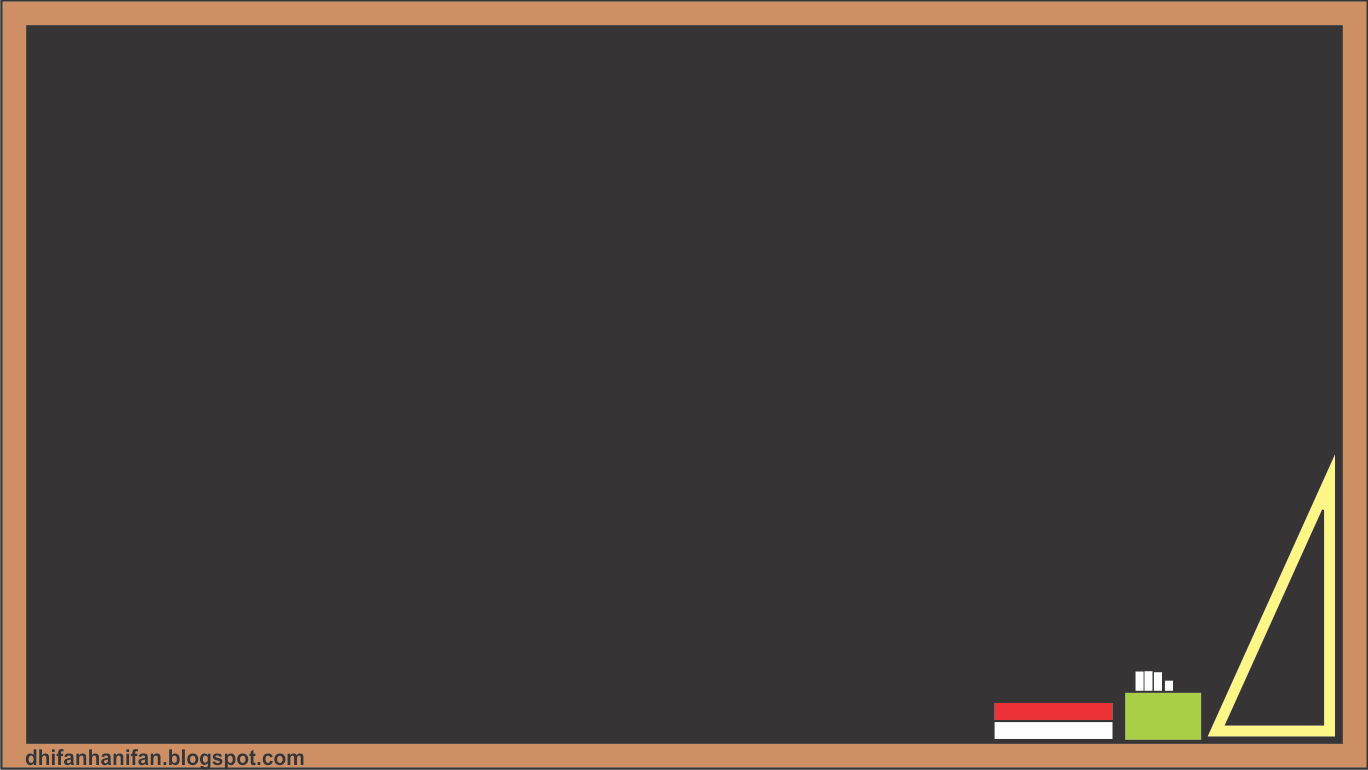 Thứ tư, ngày 17 tháng  11 năm 2021
Học vần
ôt
ot
ôt
caùi sọt
laù loát
caùi thôùt
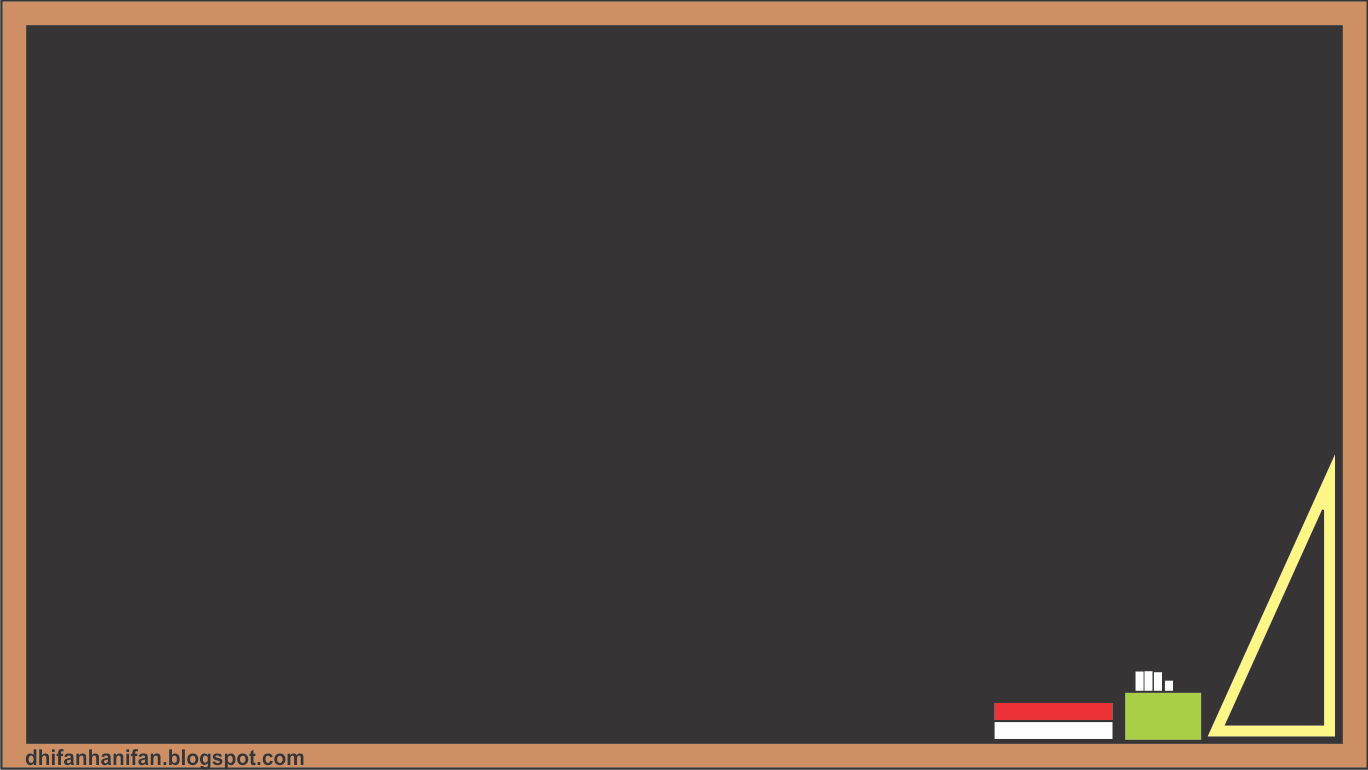 Thứ  tư, ngày 17 tháng  11 năm 2021
Học vần
ot     ôt    ơt
o
t
ô
ô
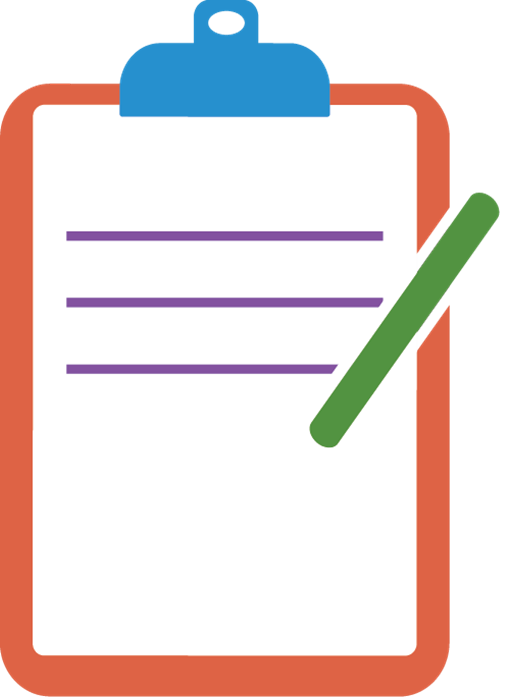 Tập viết
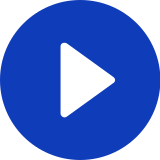 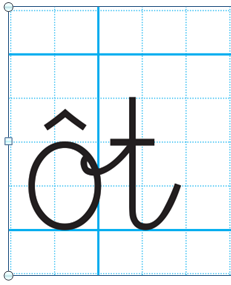 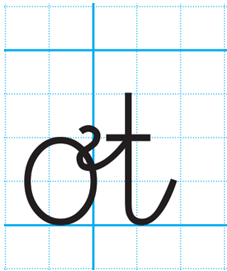 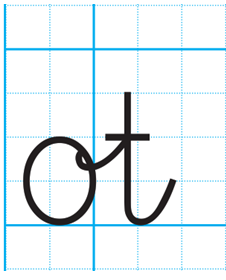 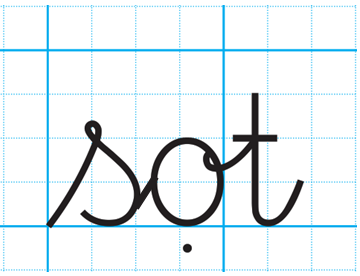 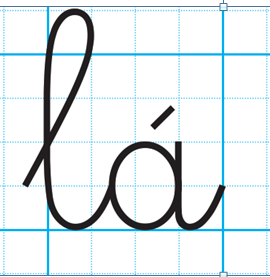 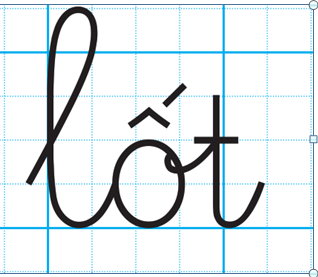 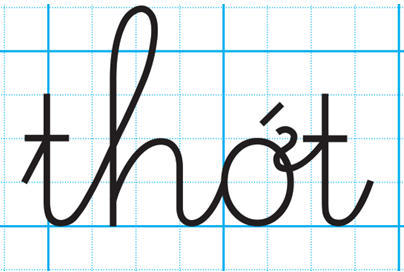 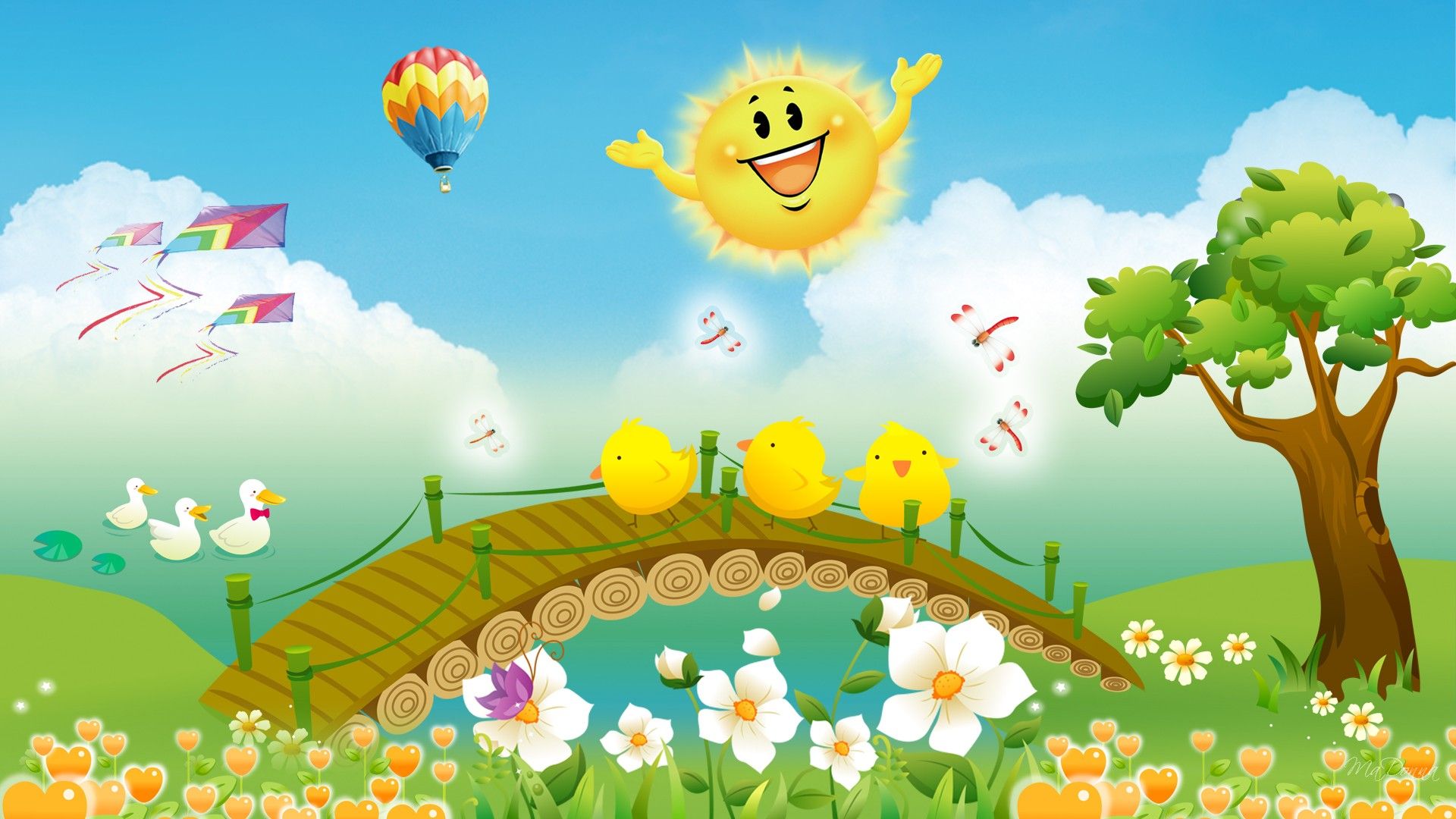 Thư giãn
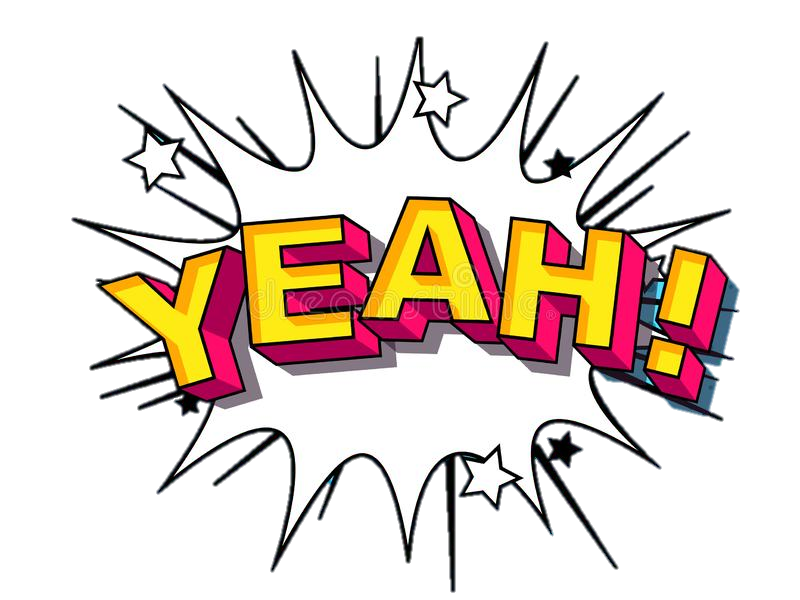 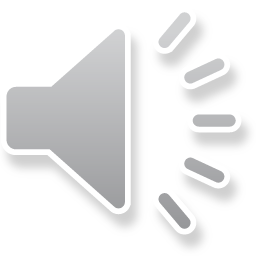 NHOÅ CAØ ROÁT
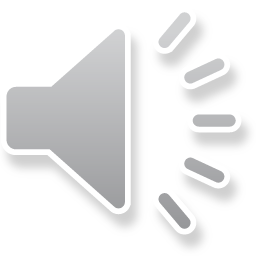 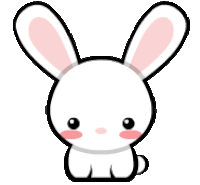 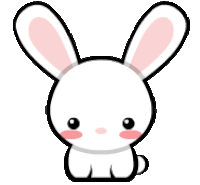 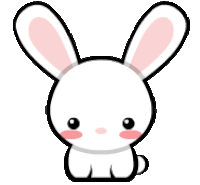 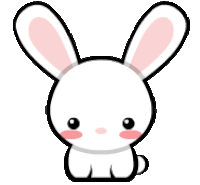 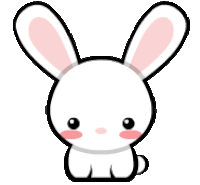 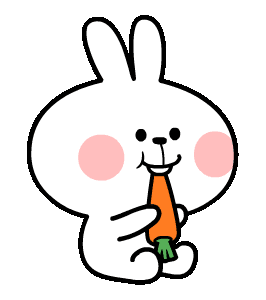 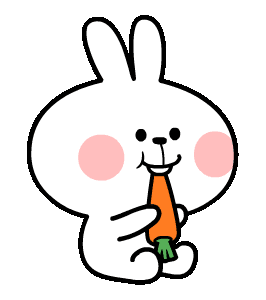 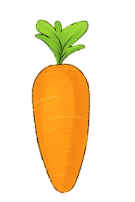 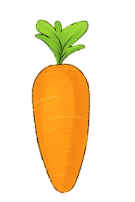 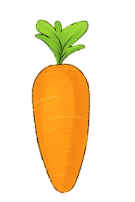 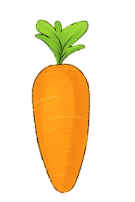 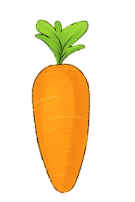 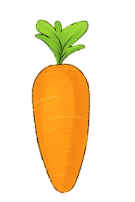 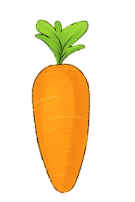 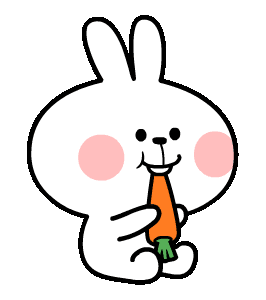 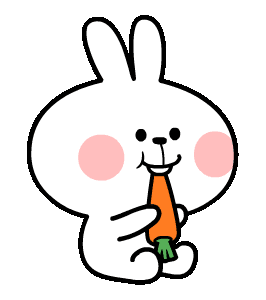 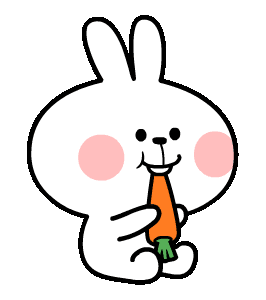 oât
oât
it
et
ôt
ot
ot
Gv baám vaøo cuû caø roát coù vaàn ot oât ôt
baám vaøo nhoå caø roát seõ ra YEAH
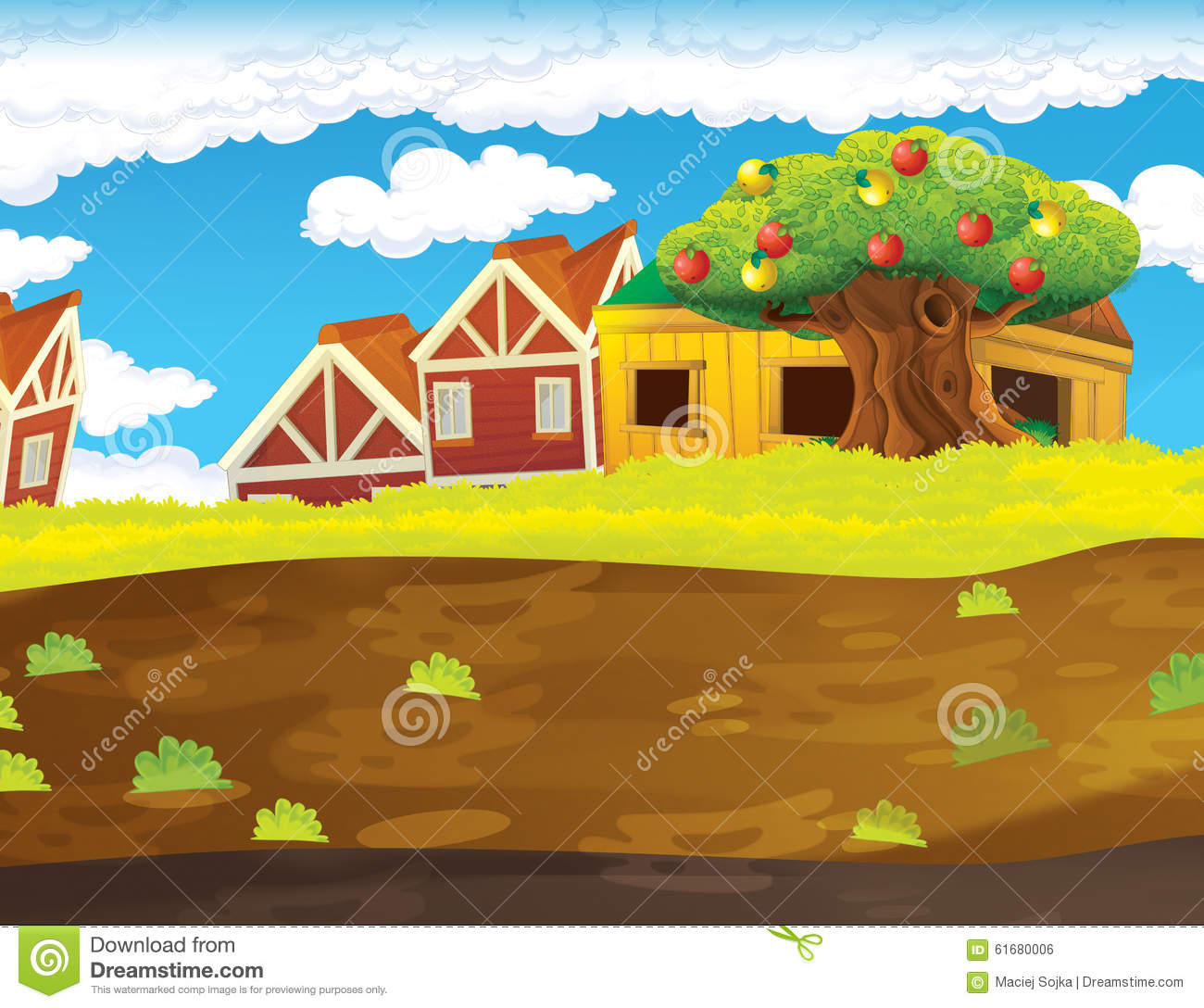 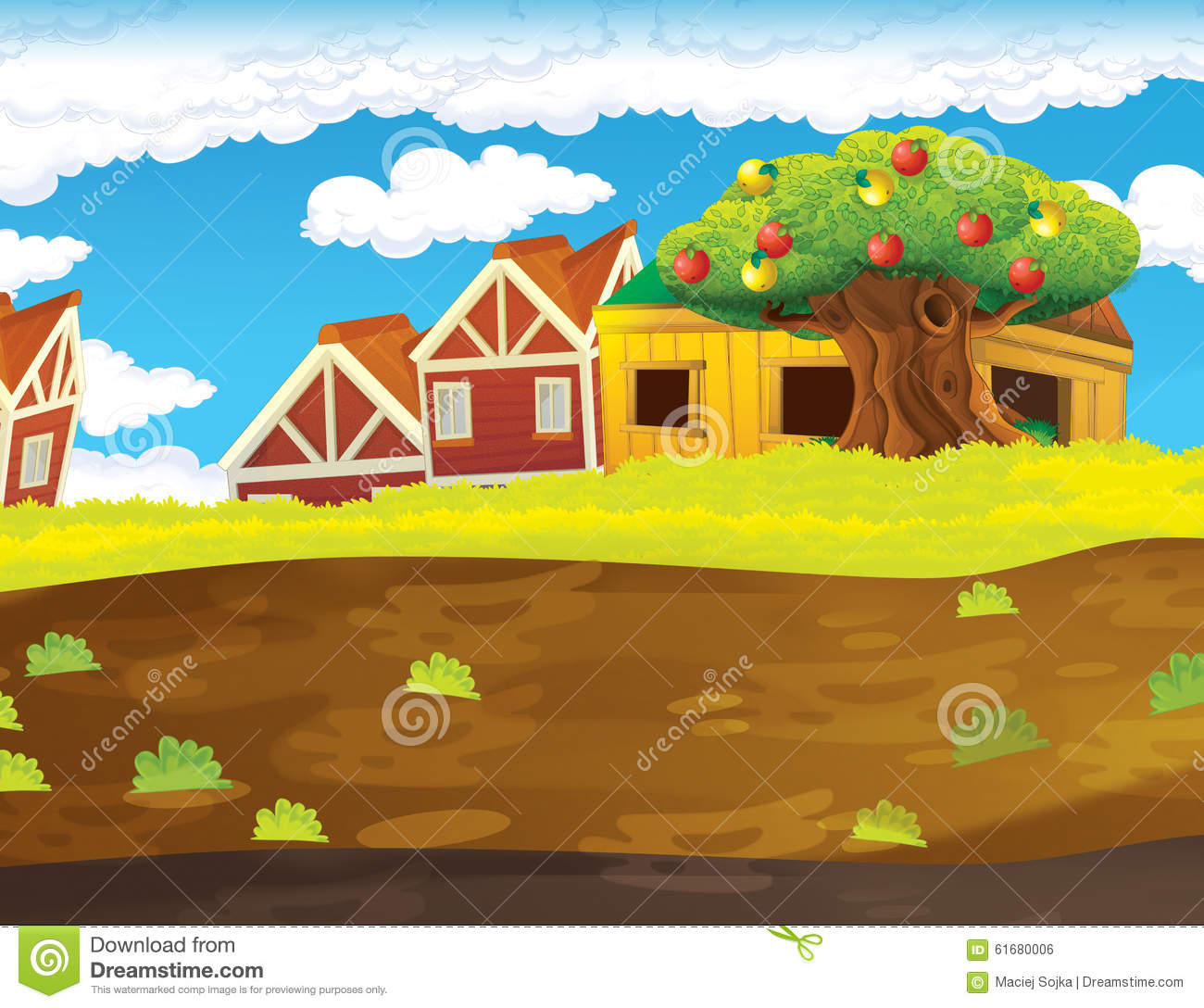 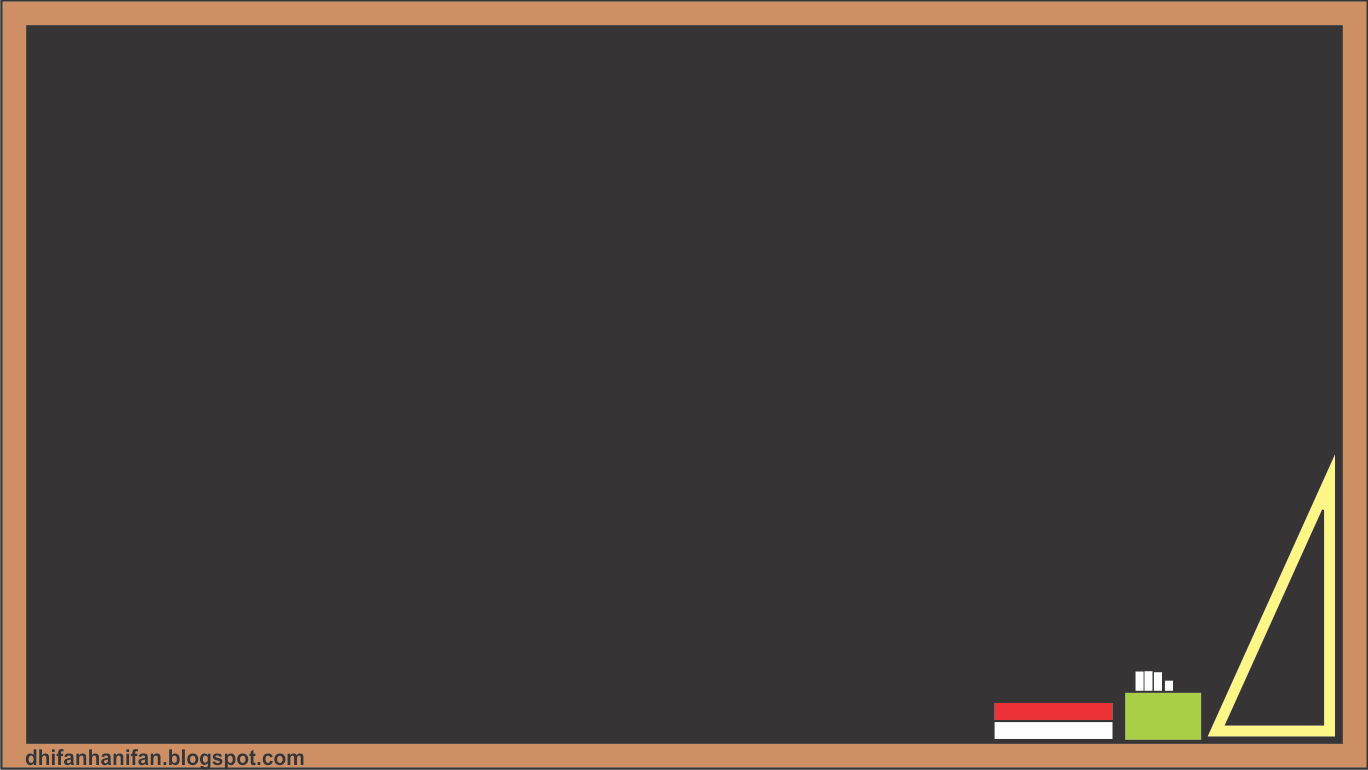 Thứ tư, ngày 17 tháng  11 năm 2021
Học vần
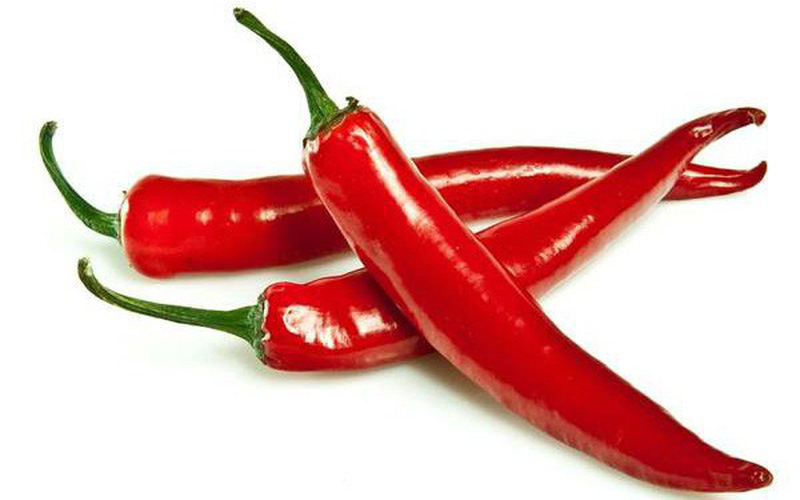 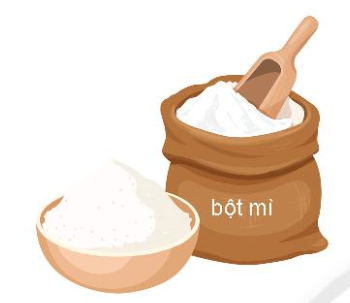 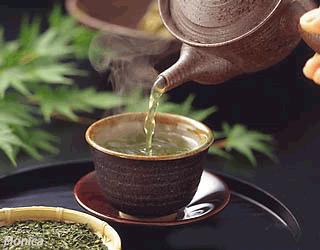 ôt
quaû ôùt
ot
ôt
roùt traø
boät mì
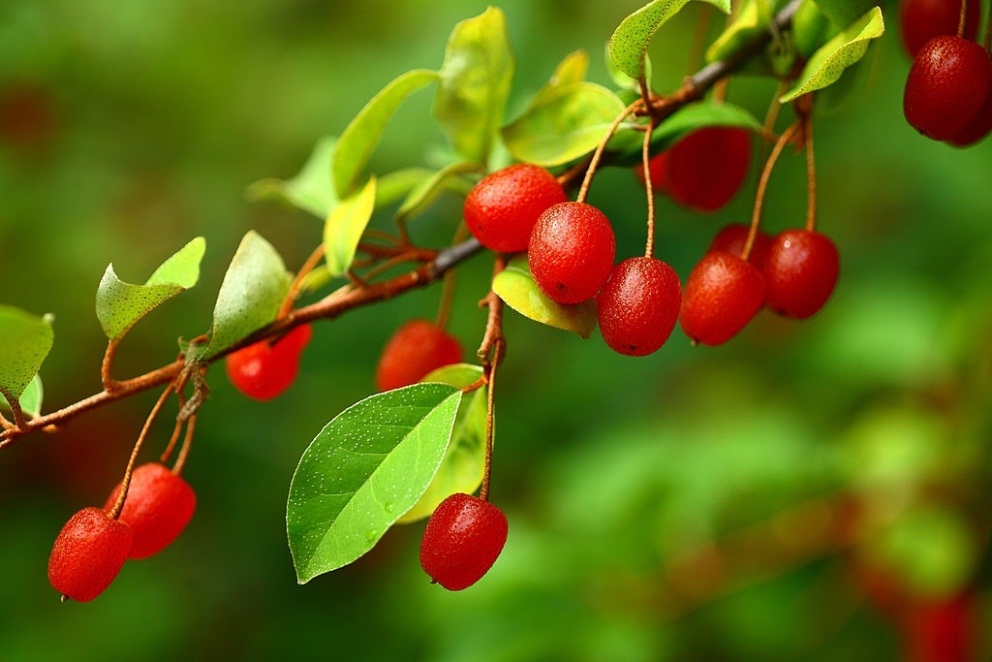 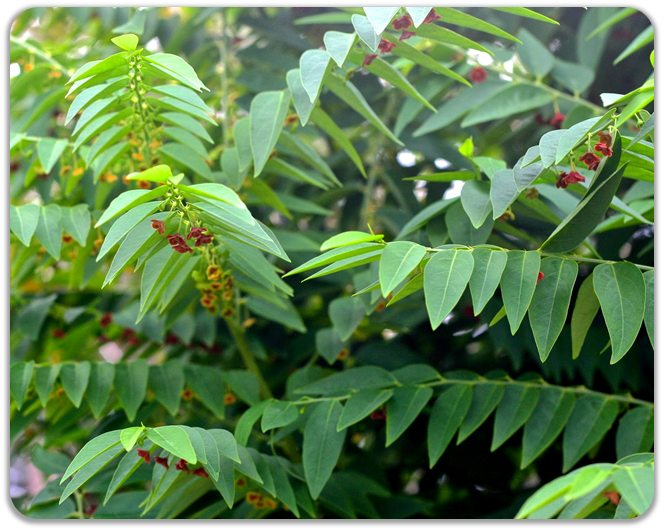 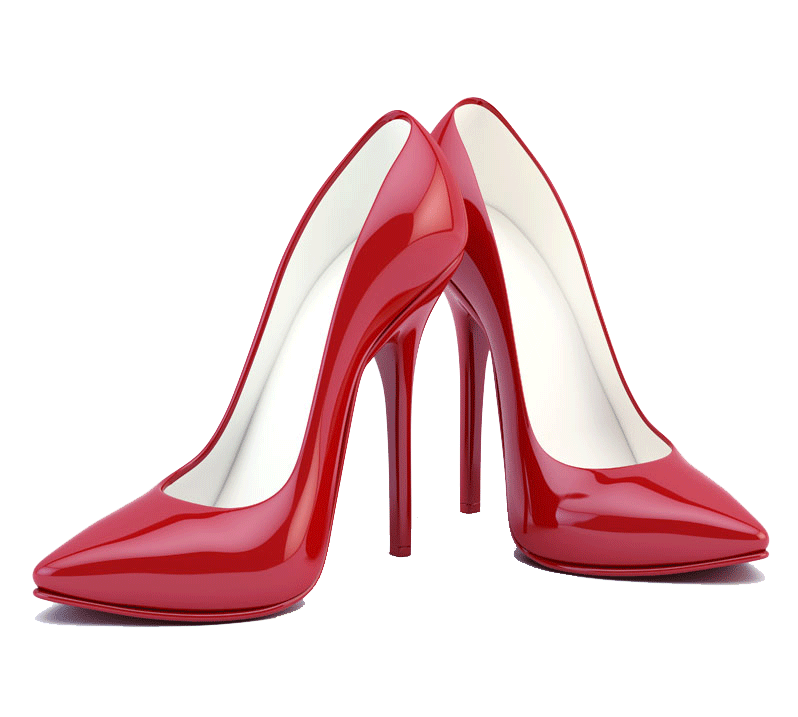 giày cao gót
rau ngót
trái nhót
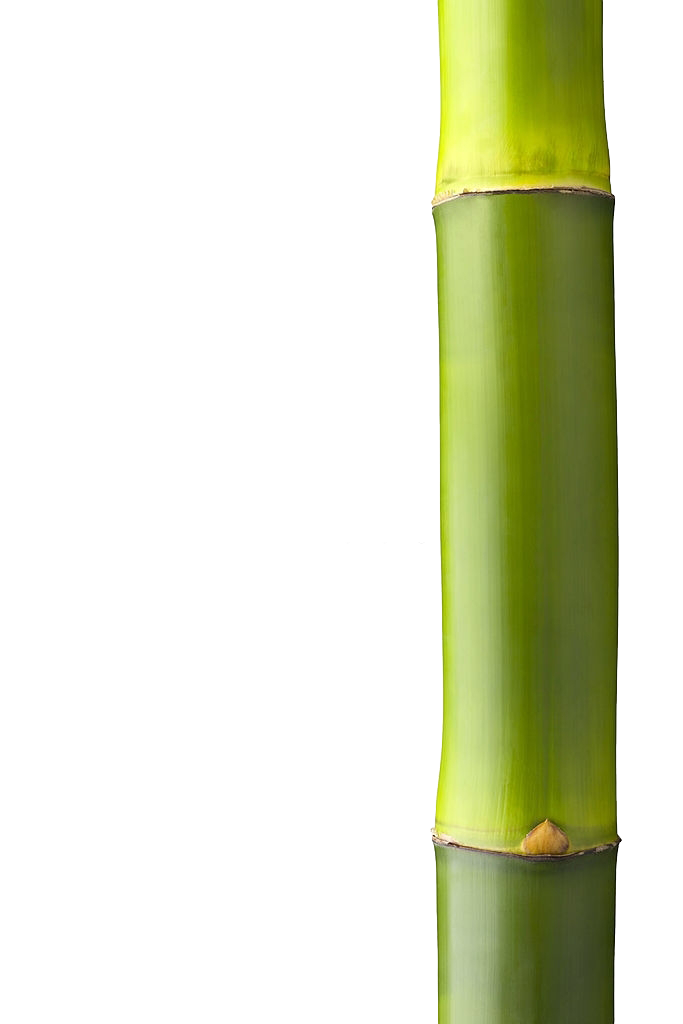 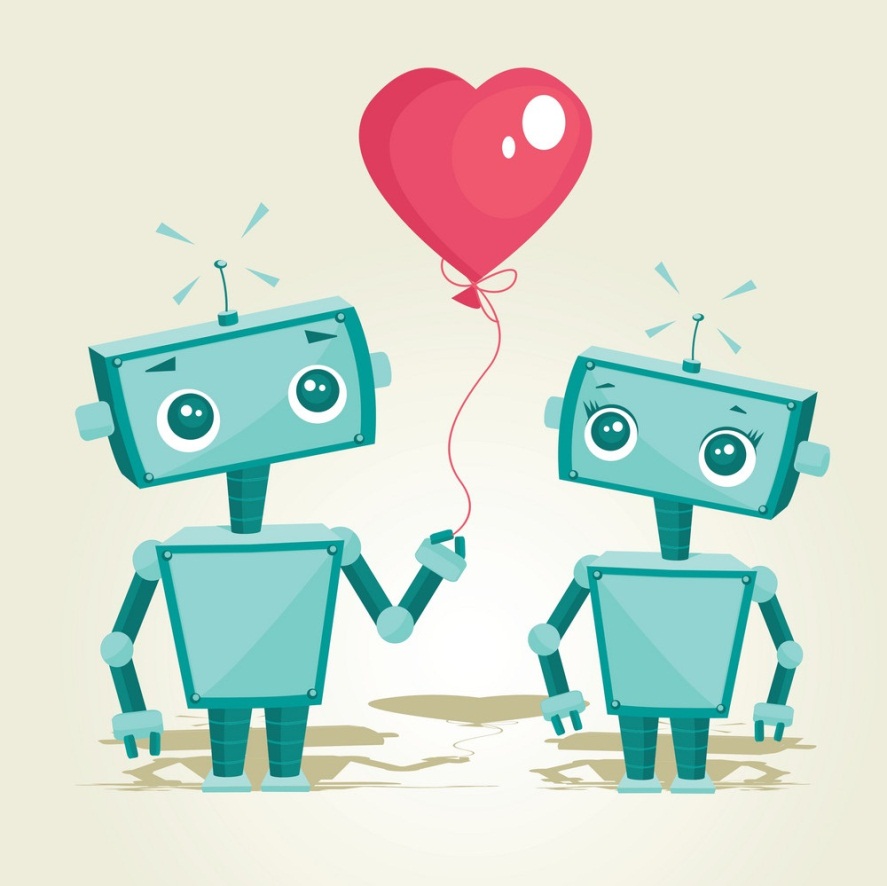 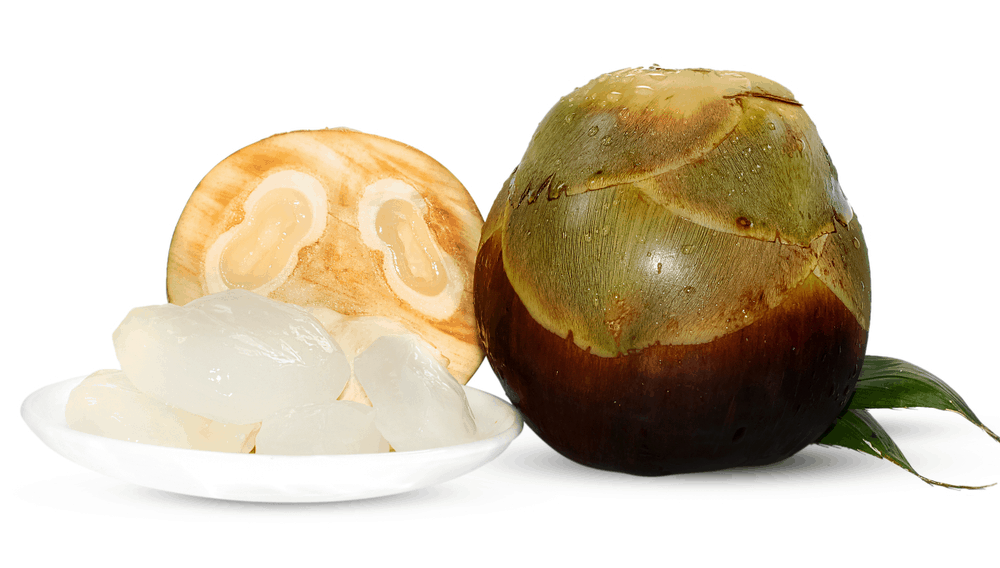 rô-bốt
đốt tre
quả thốt nốt
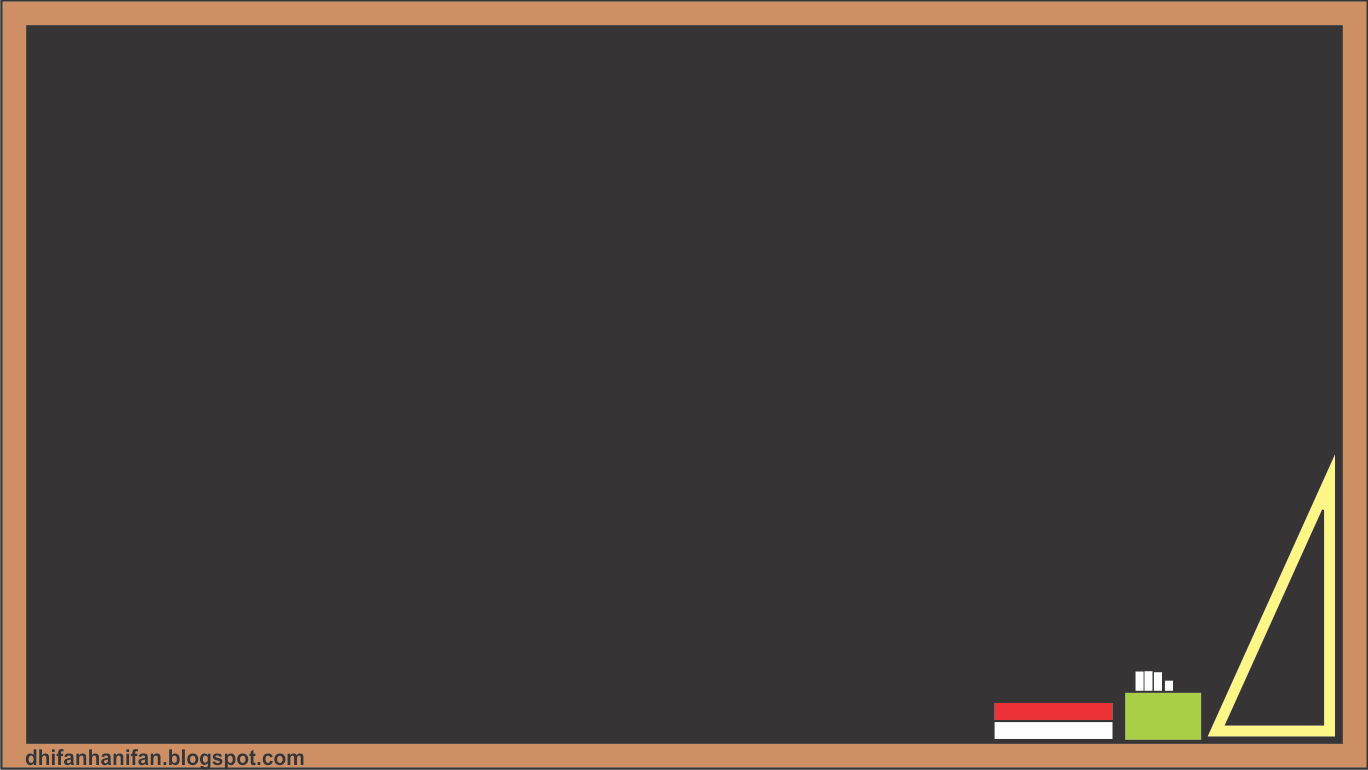 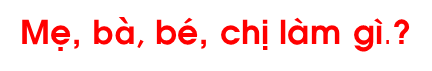 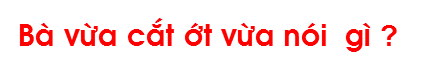 Meï vaø baø naáu böõa tröa. Beù nhaët rau. Chò goït caø roát. Baø vöøa caét ôùt vöøa noùi:
	- Hai chaùu cuûa baø thaät kheùo tay.
Mẹ dắt bé đi chợ mua rau ngót.
Chú thỏ đã có cà rốt cho bữa trưa rồi.
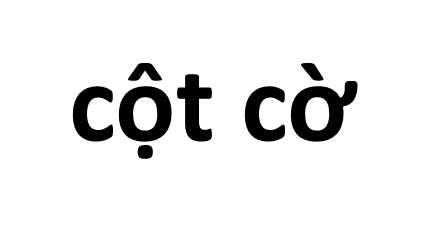 cây thốt nốt
mũ phớt
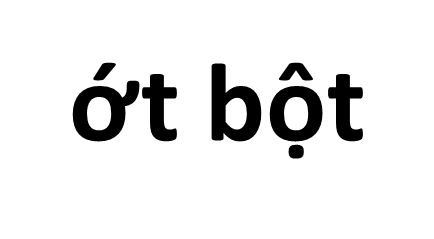 ơt – thớt
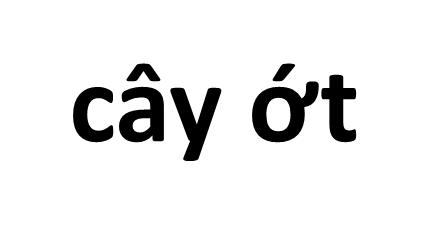 dầu nhớt
ot – cái sọt
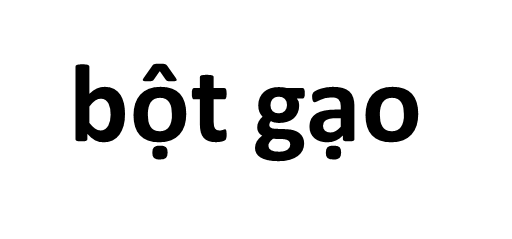 ôt – hột
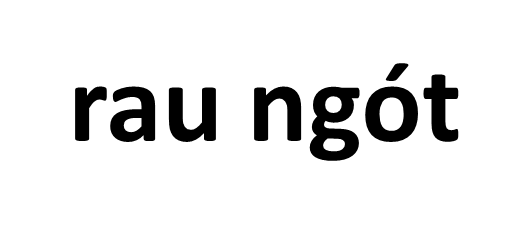 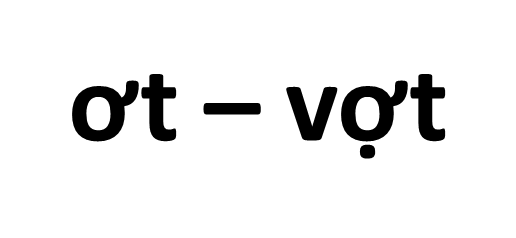 đau xót
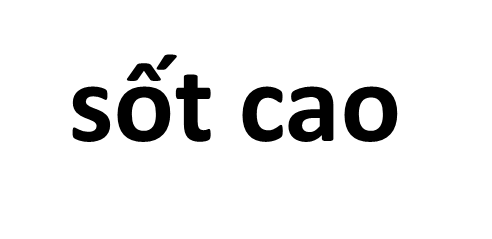 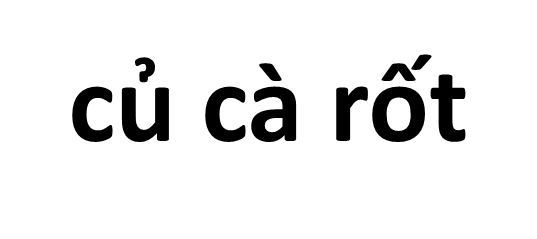 vót đũa
cao chót vót
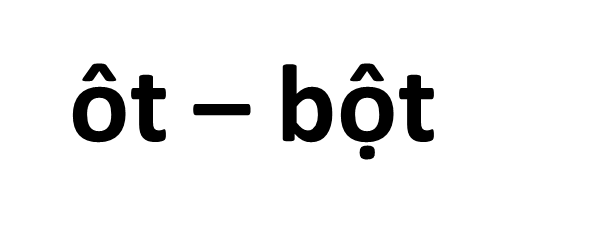 nhảy nhót
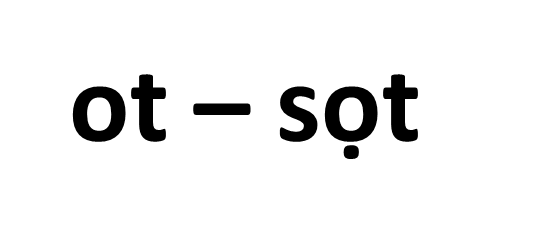 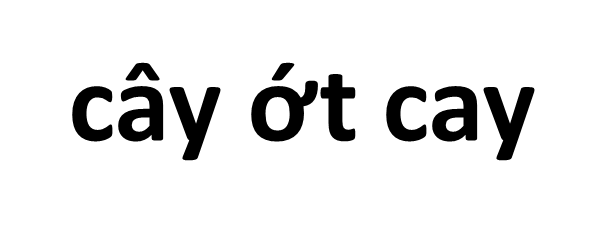 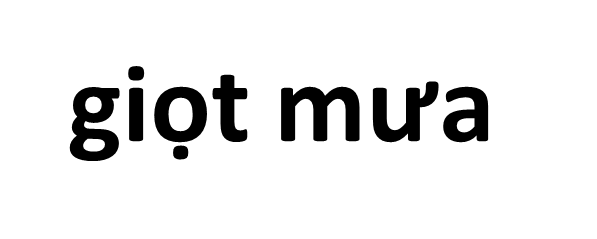 rót trà
số một
bột mì
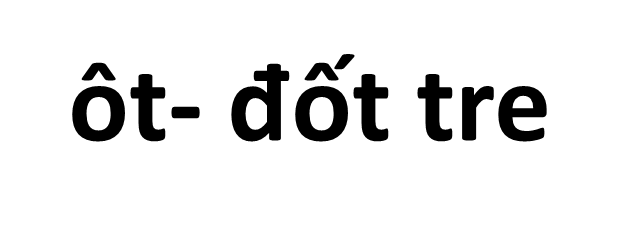 lá lốt
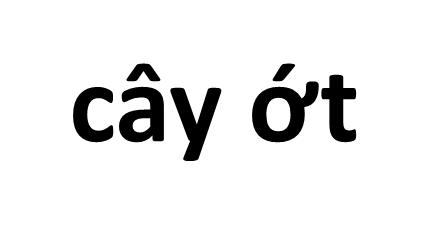 ot – cái sọt
mũ phớt
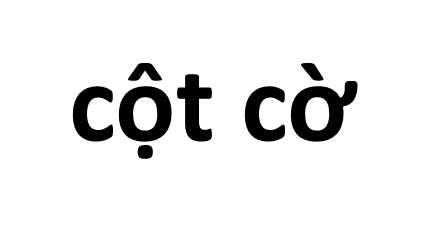 cây thốt nốt
ơt – thớt
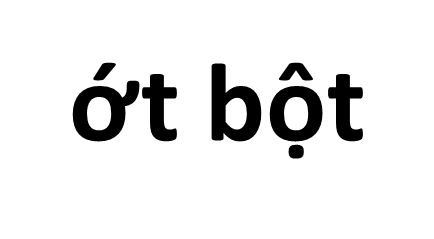 dầu nhớt
ôt – hột
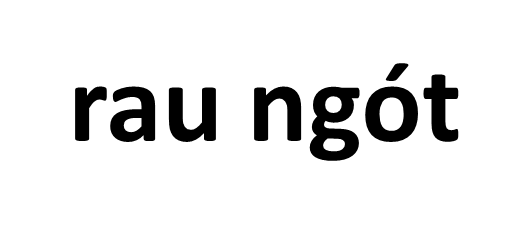 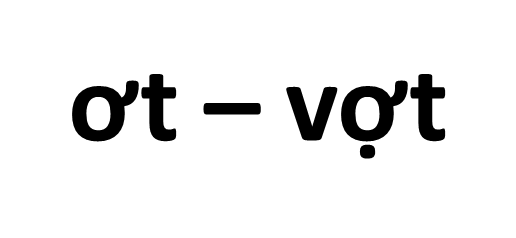 đau xót
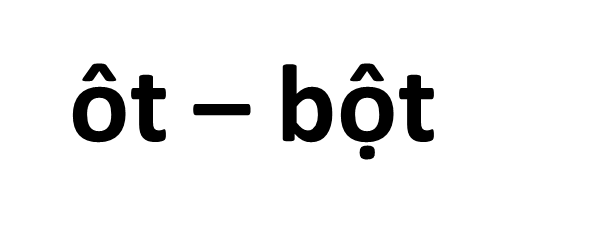 vót đũa
cao chót vót
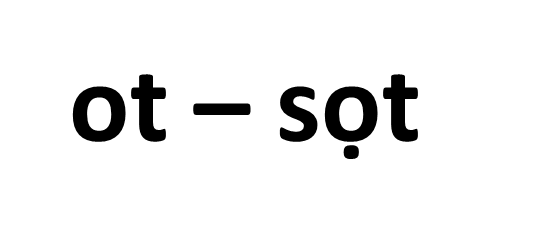 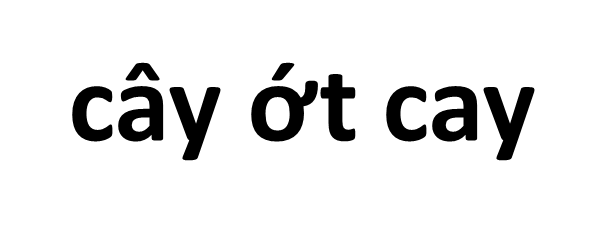 nhảy nhót
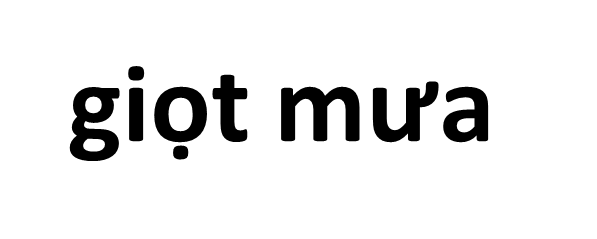 rót trà
số một
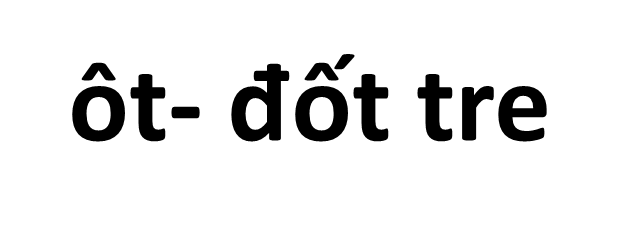 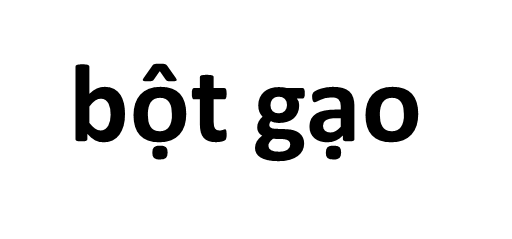 bột mì
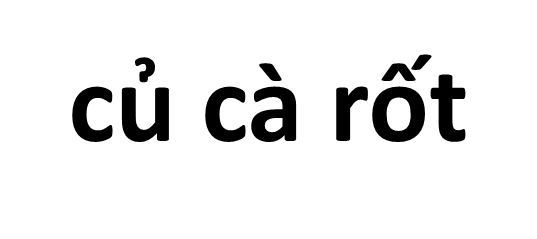 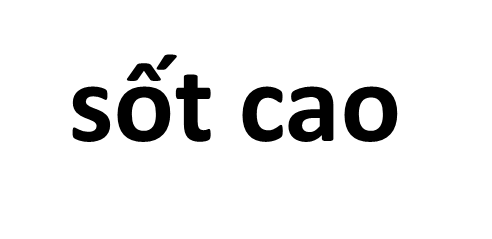 lá lốt
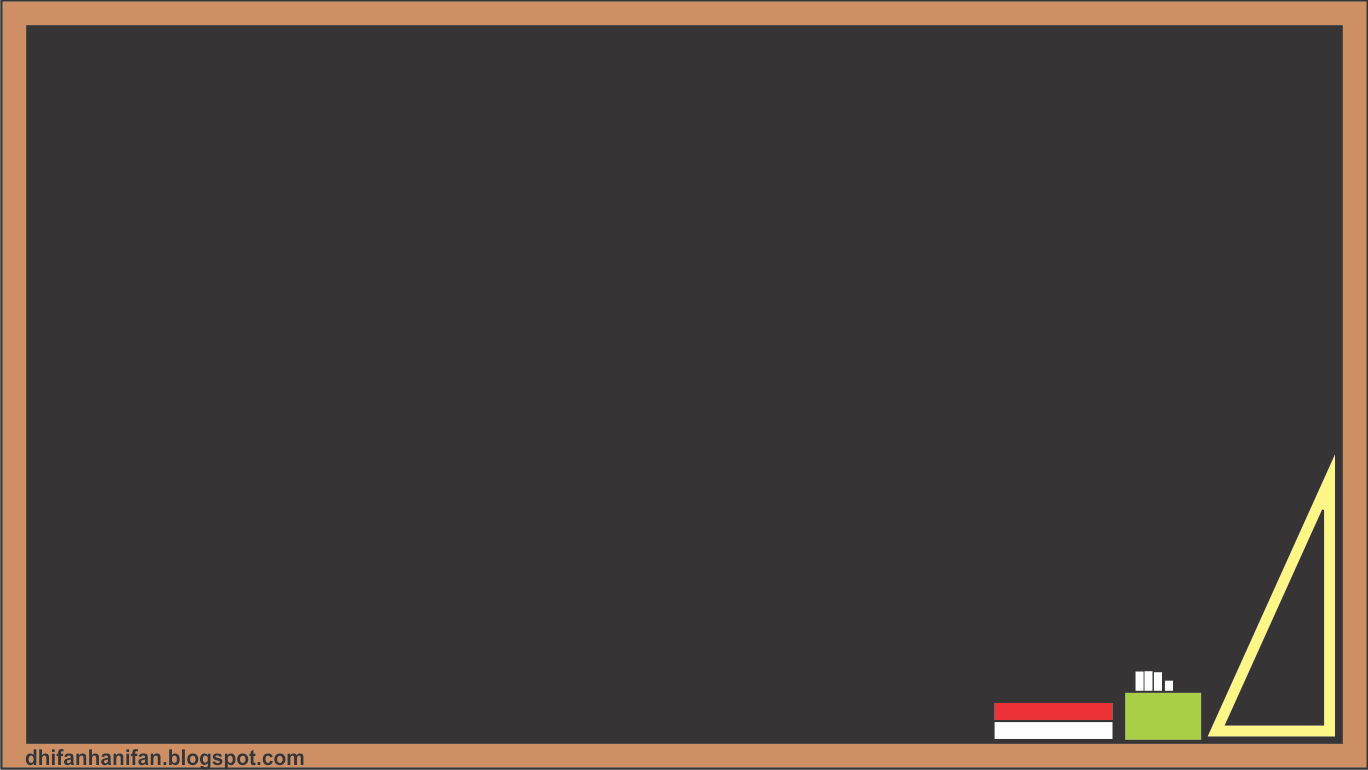 Mẹ đi chợ, mua củ cà rốt về nấu bò kho.
Cây thốt nốt cao chót vót.
Chú thỏ đã có cà rốt cho bữa trưa rồi.
Bà nội ghé qua chợ mua cái thớt 
gỗ me.
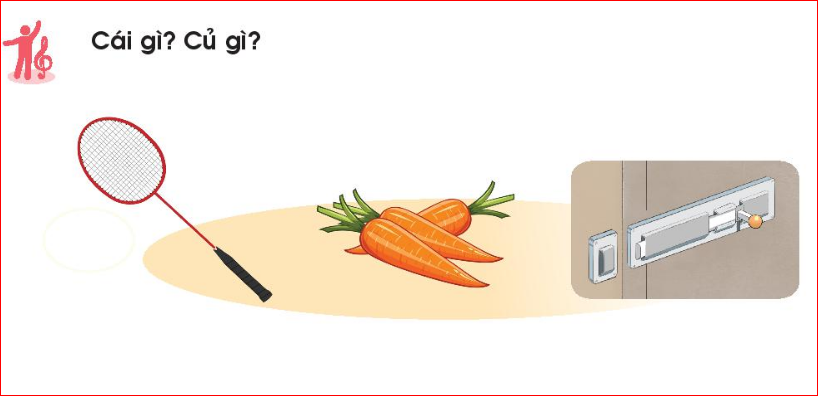 củ cà rốt
caùi vợt
choát cửa
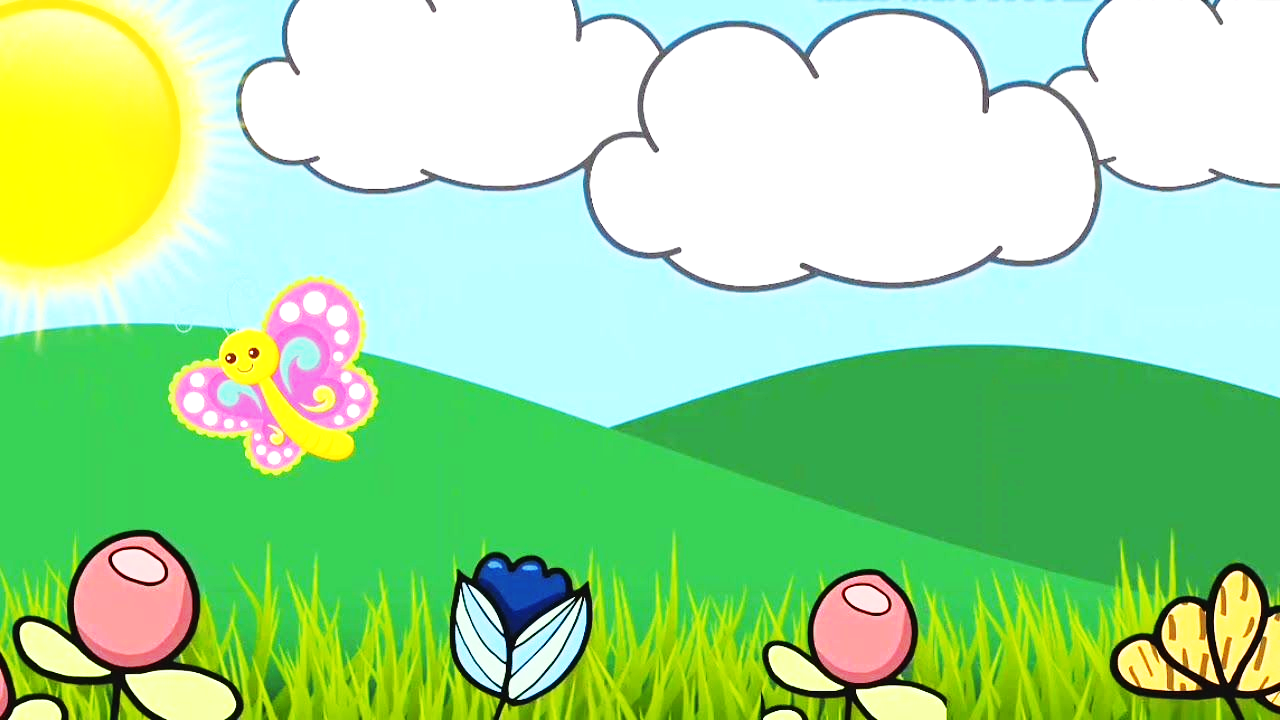 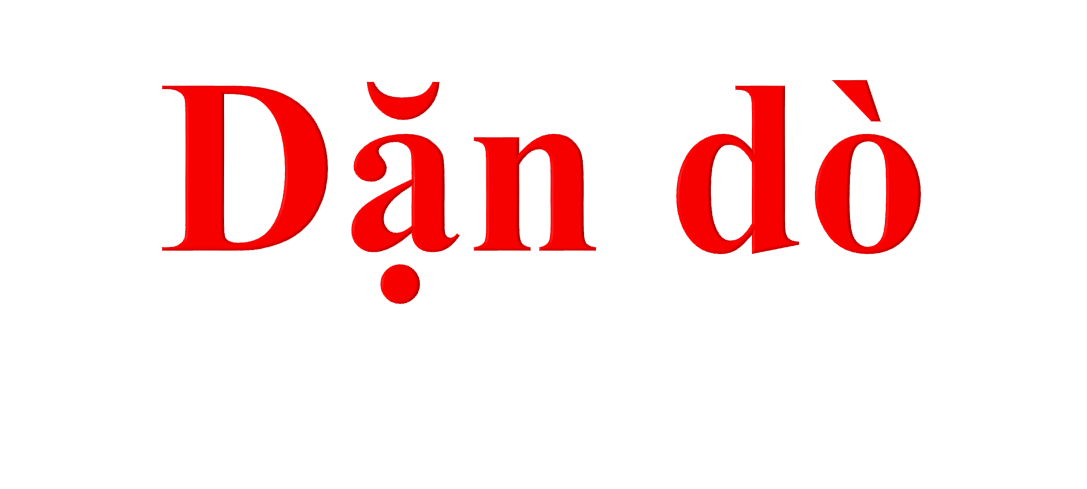 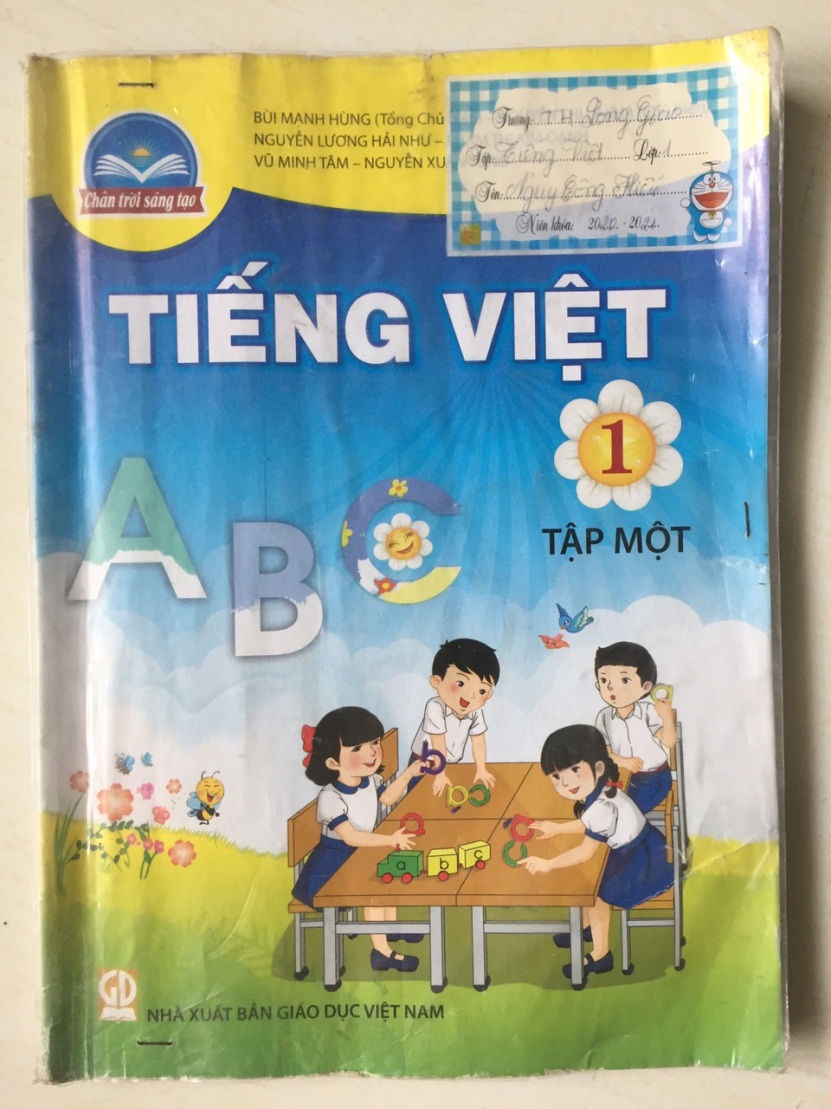 Đọc bài sách giáo khoa trang 104, 105 và xem trước bài ut, ưt trên video
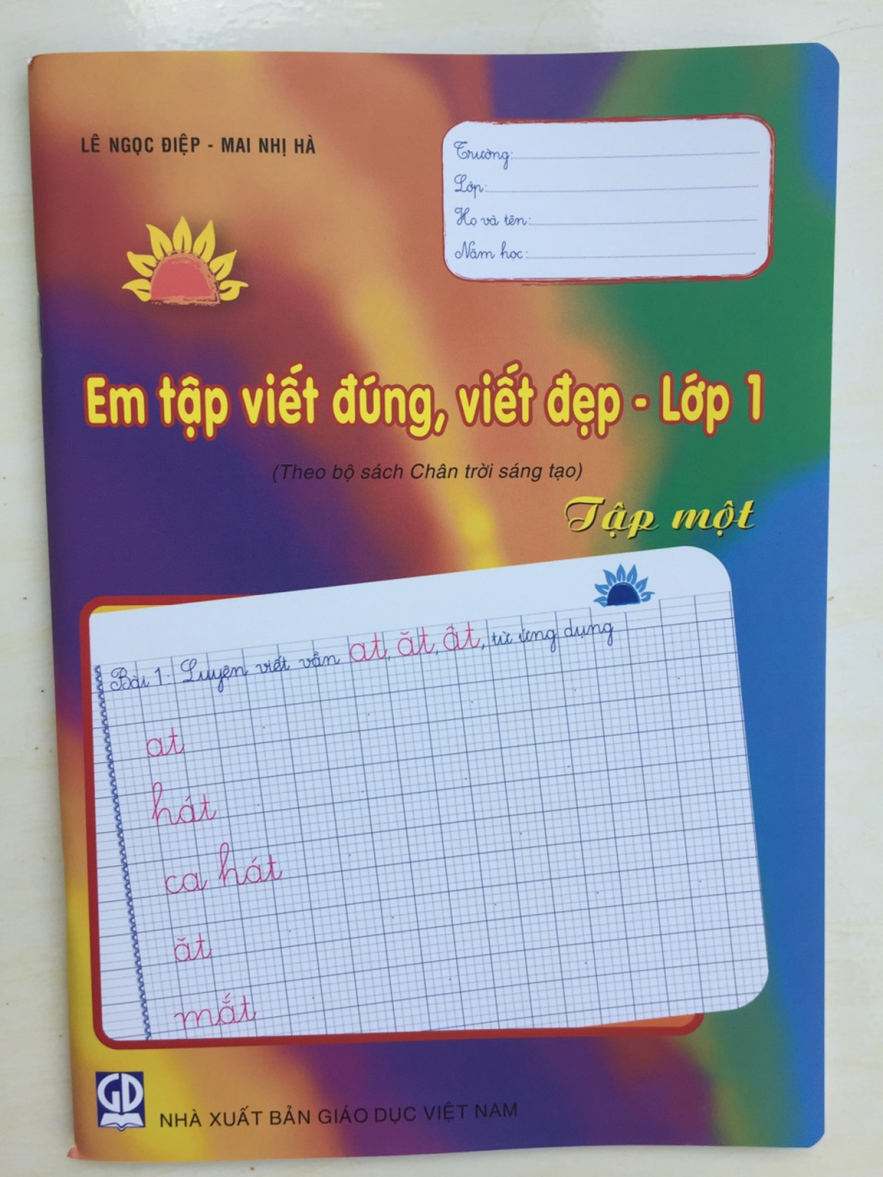 Viết vở tập viết
Luyện viết vở trắng
ot (2 dòng)
ôt (2 dòng
ơt (3 dòng)
cây ớt (3 dòng)
ot, ôt, ơt, vợt, cột, cót, cây ớt cay,
chùa một cột, cây thốt nốt, bột
gạo, cái thớt, dầu nhớt, lá lốt,
nhảy nhót, giọt mưa, rau ngót.
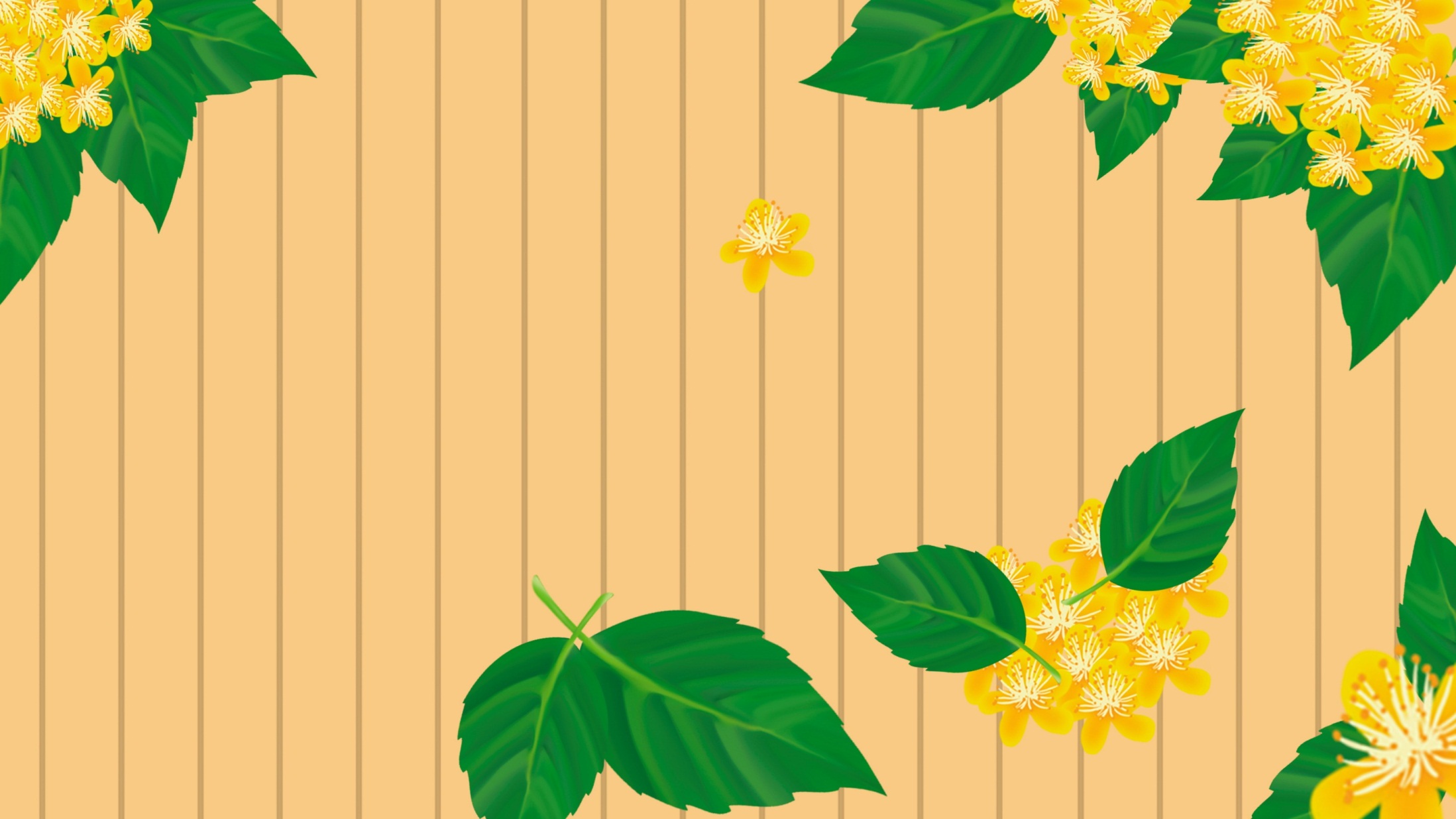 Chaøo taïm bieät 
caùc con